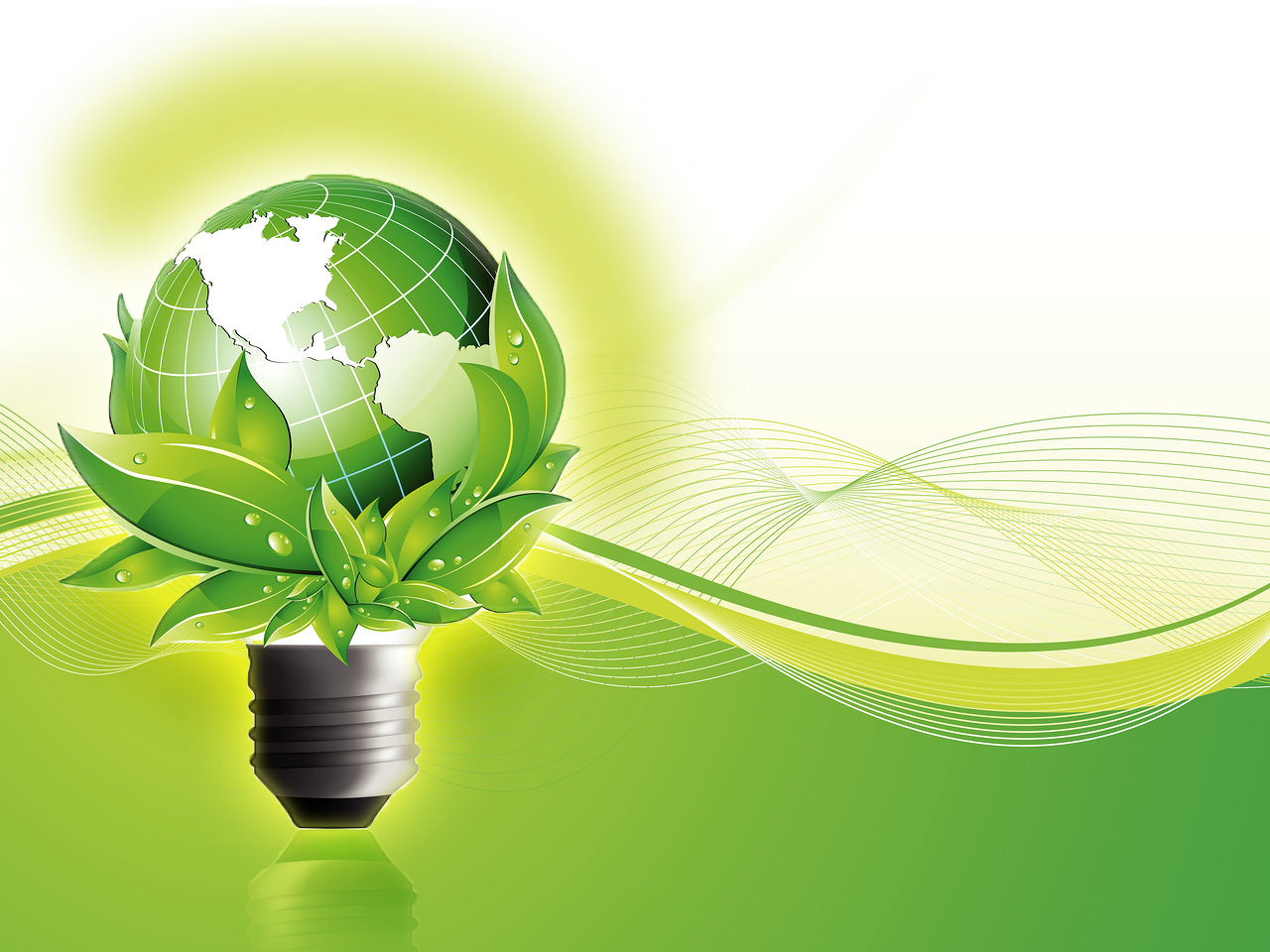 KAR Energy Software
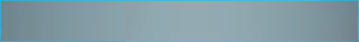 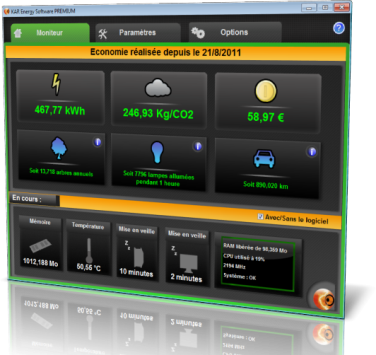 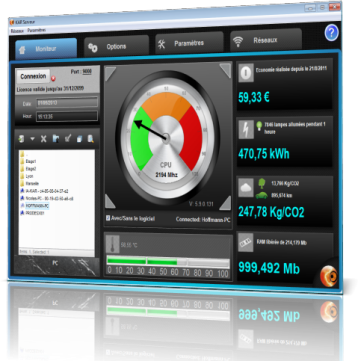 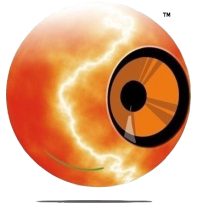 http://www.ia-kar.com
Introduction
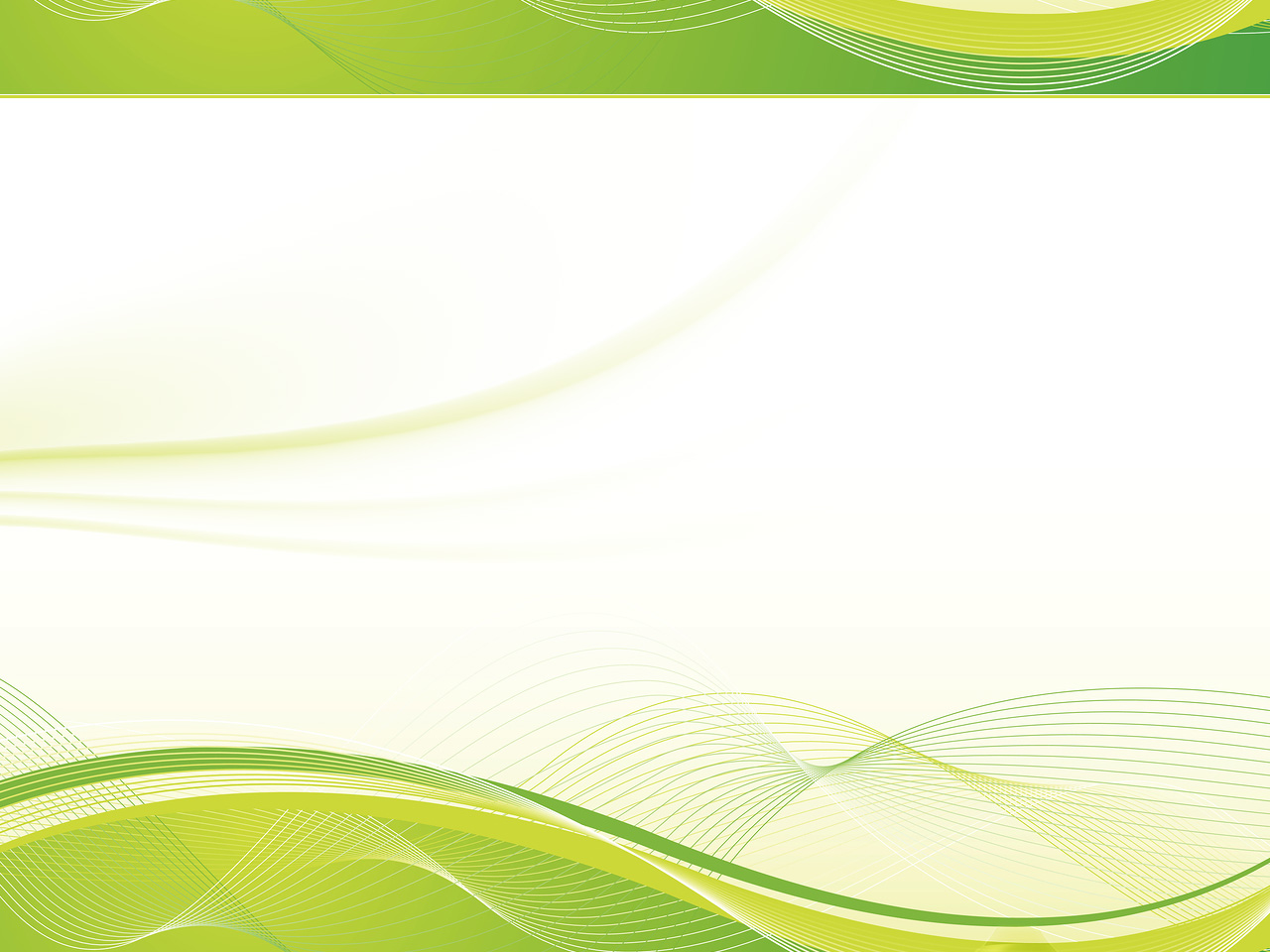 Make significant savings on three different levels:
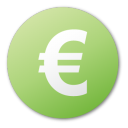 Energy saving: less spending
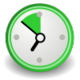 Save time: more efficiency at the workplace
Material: extends the life of computer equipment
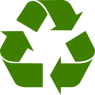 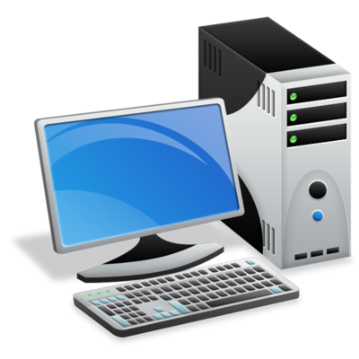 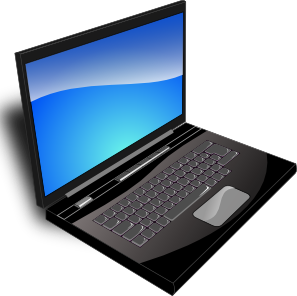 100% software solution
Simple, automatic, transparent
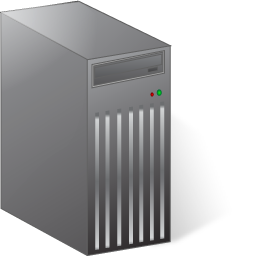 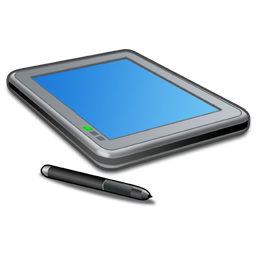 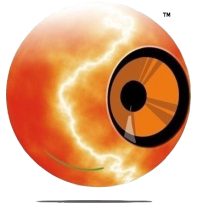 And without equipment replacement!
Facts
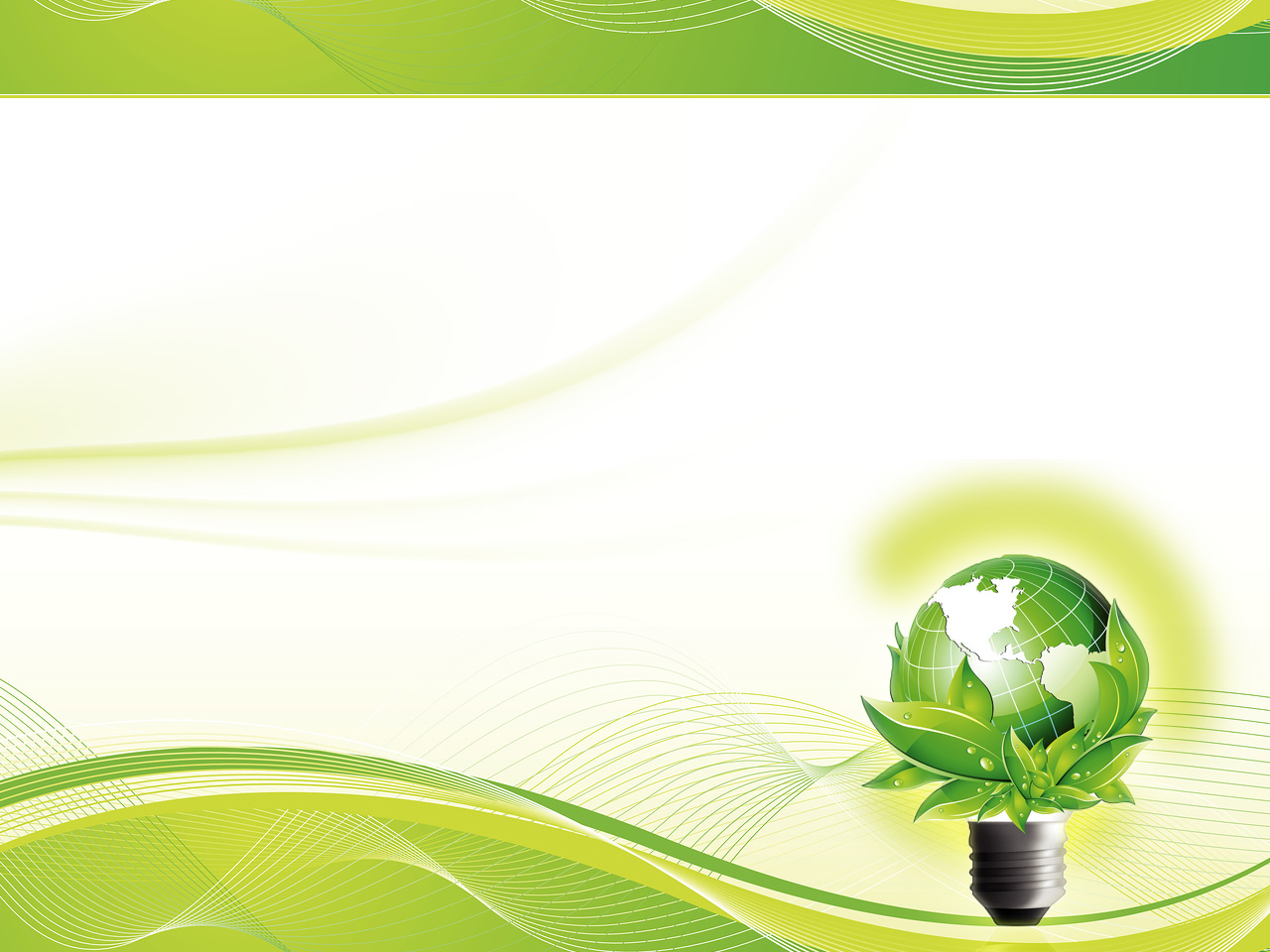 Result
- The production of a desktop computer is estimated at 600kg of CO2 and 675kg for a flat screen.
- A desktop computer consumes 65W/H 130W/H when it is on and if it is on 24/24, then it consumes 500 kWh to 1300 kWh per year.

- Between 2000 and 2005, consumption of large electrical data centers has doubled. If we follow this way, in 25 years, the energy consumption will be 
the virtual equivalent to that of the world today!
This can raise the spending costs of electricity by 90$ per year and 250Kg/CO2!
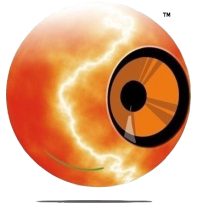 Facts
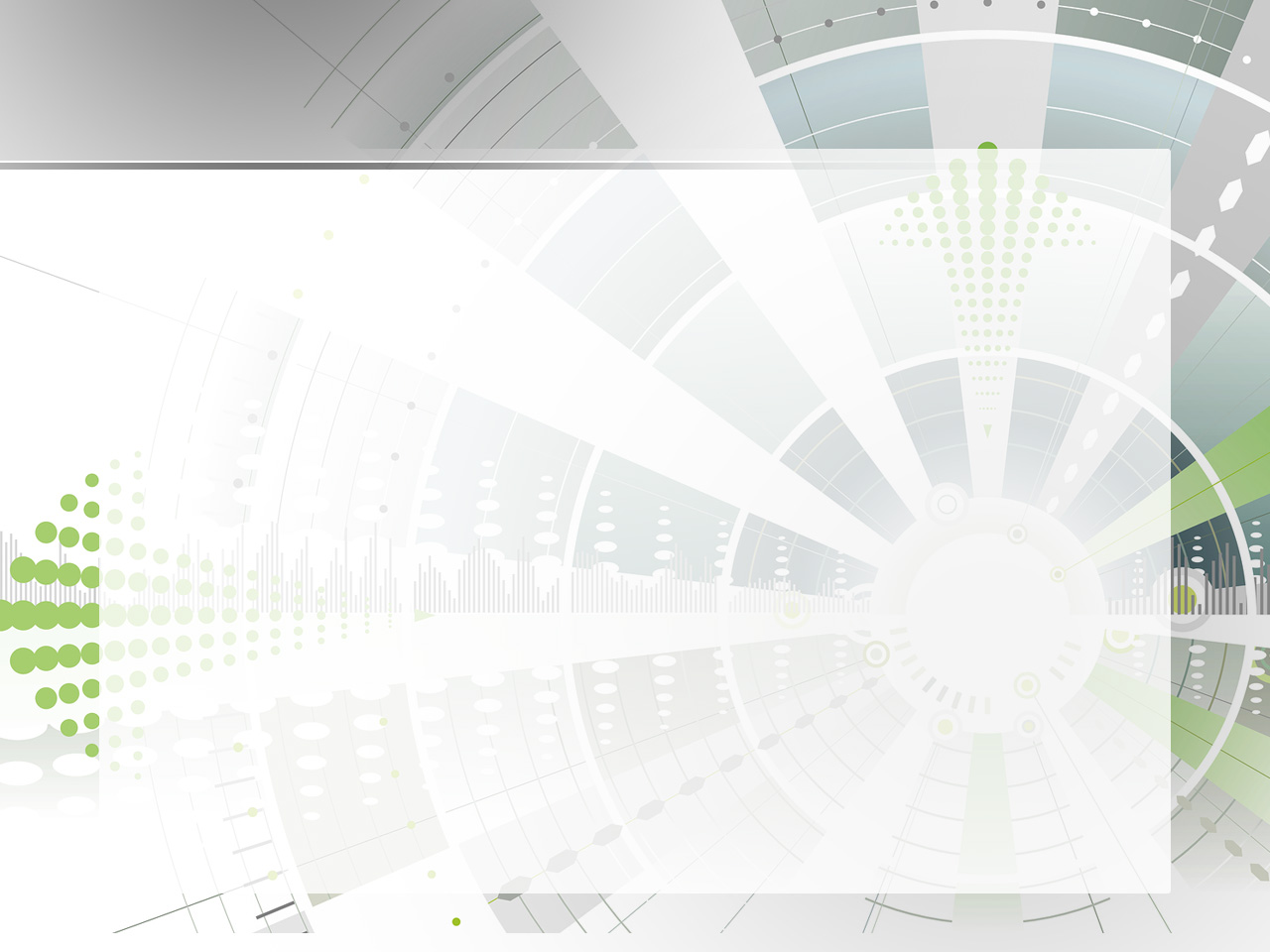 Year after year, new software versions still require more resources (memory, CPU, disk, graphics card, etc.). To make the same tasks.
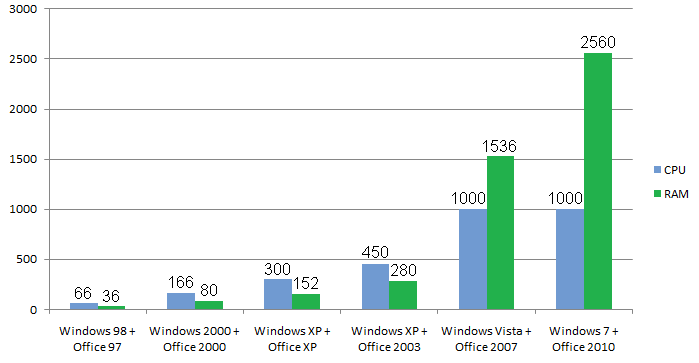 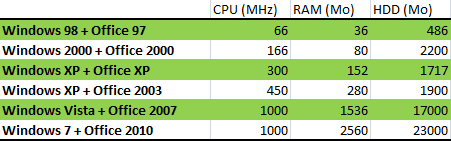 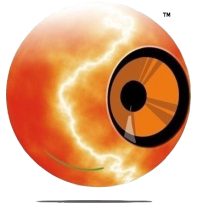 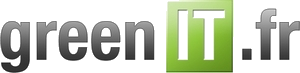 Facts
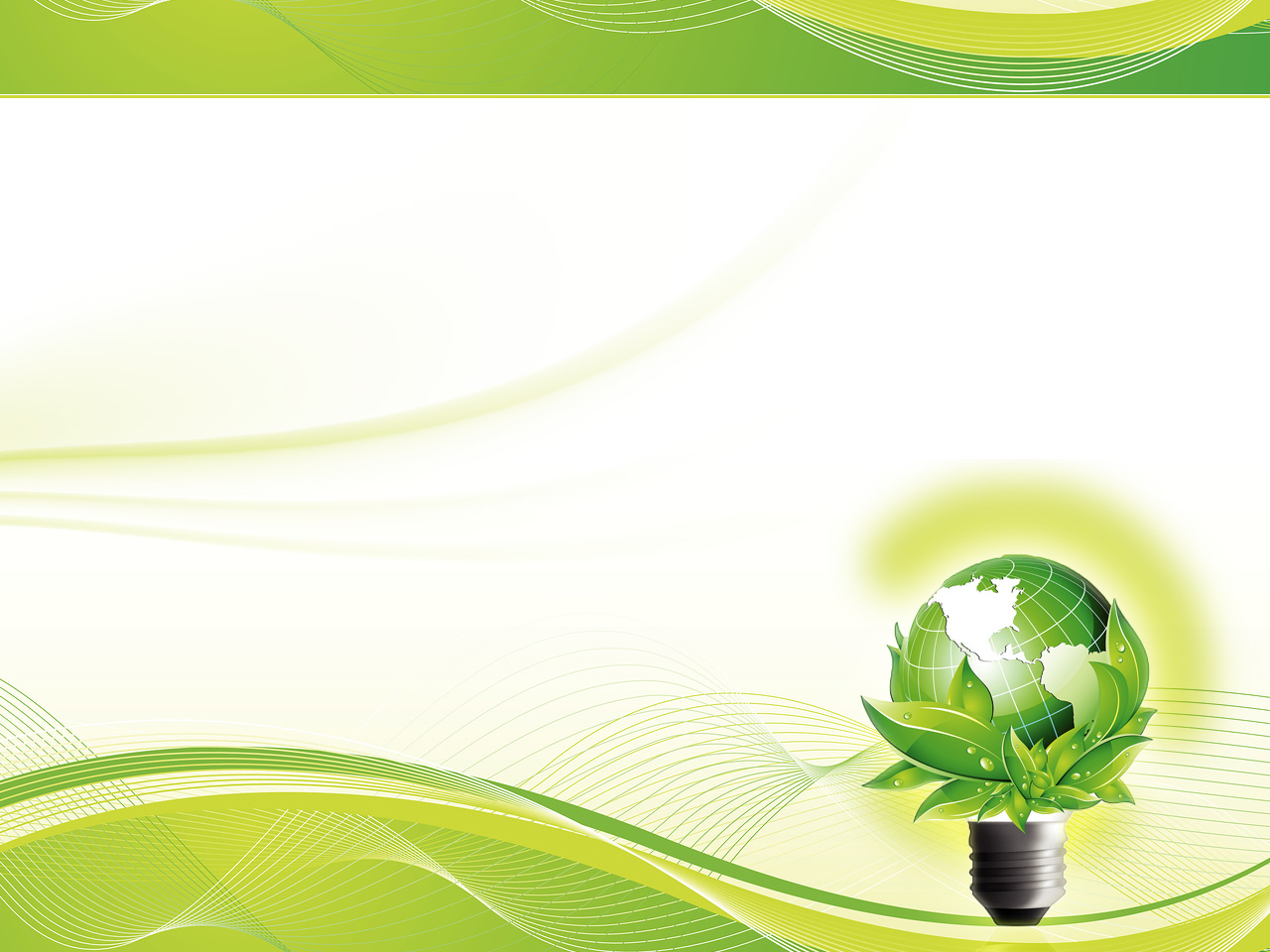 Result
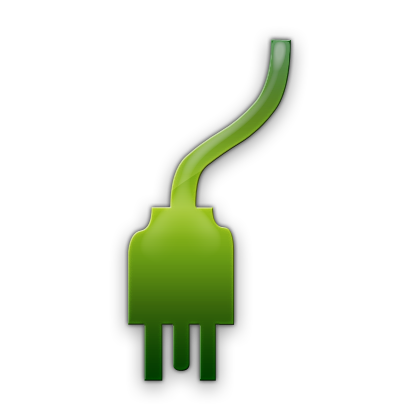 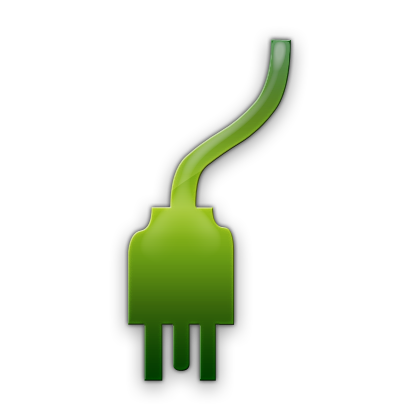 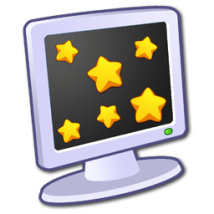 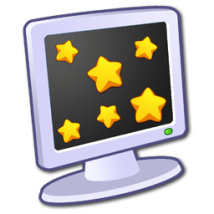 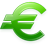 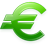 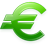 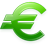 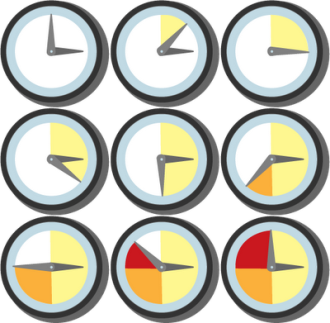 Over 57% of users say they never turn off their PCs.

Why?
 Reboot is too long.- For some of them, the constant switching on and off  damage  the PCs.


The screen saver is a big energy consumer.
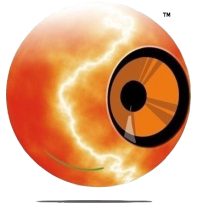 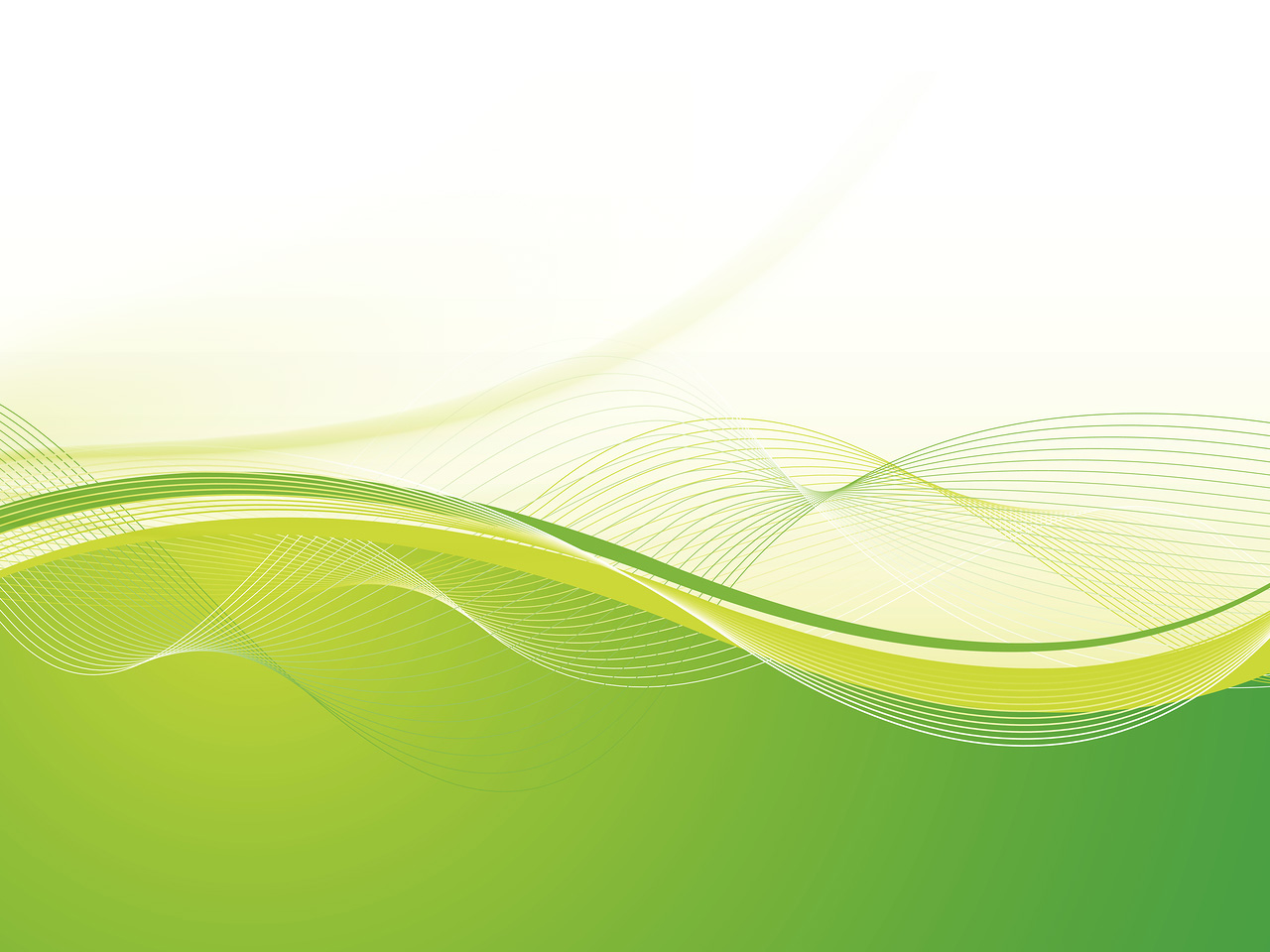 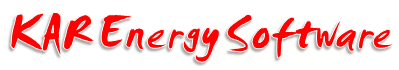 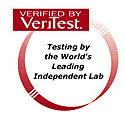 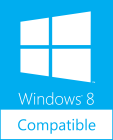 Over 48% increase on the carbon footprint
and the electricity bill for your PC
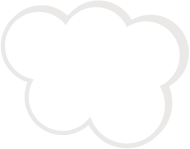 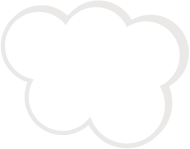 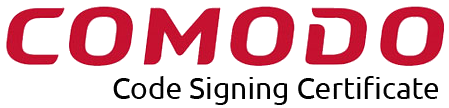 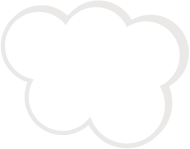 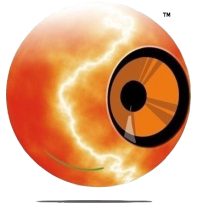 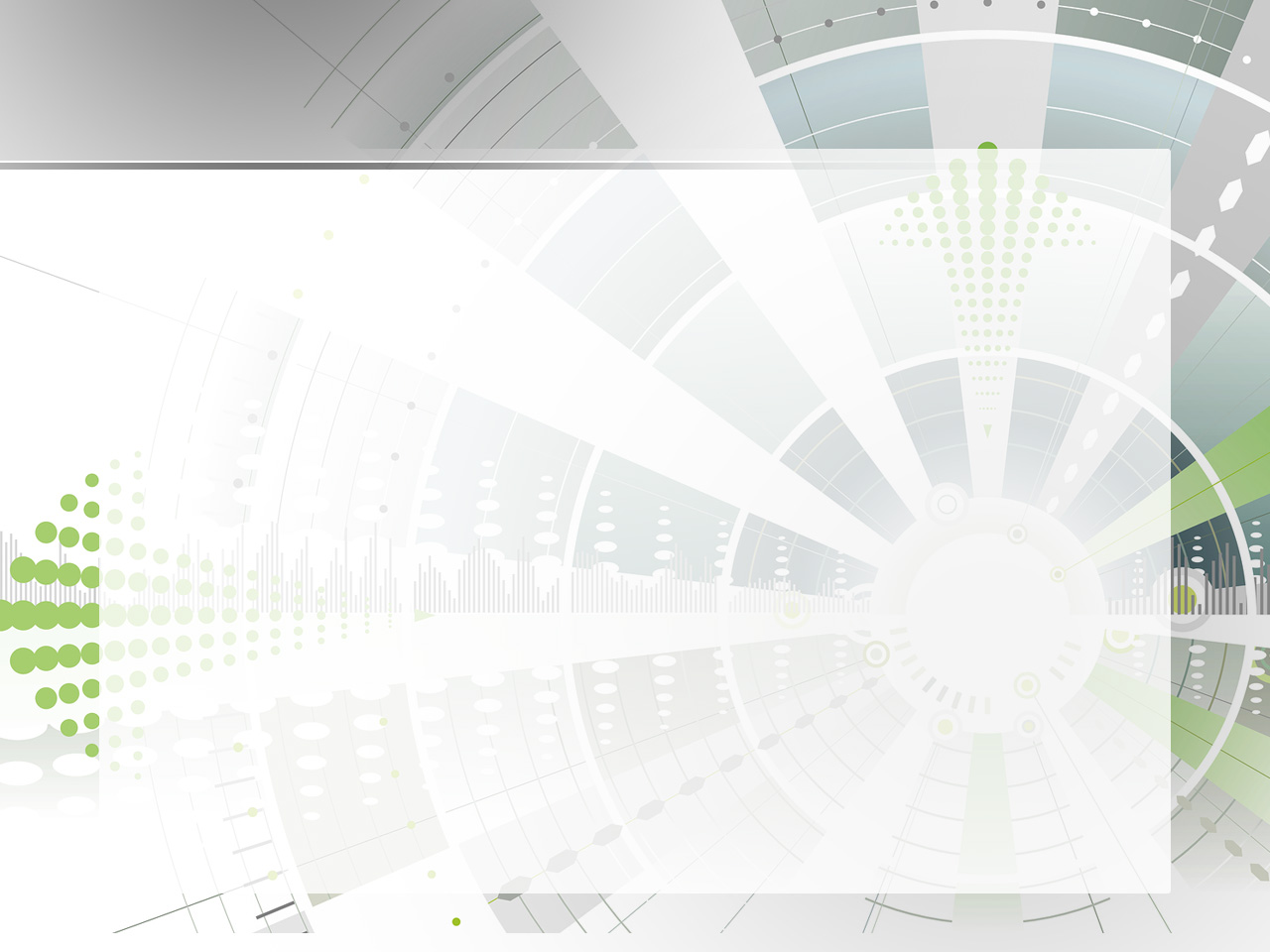 Profits
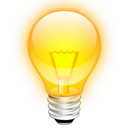 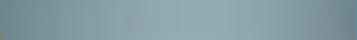 Rapid return on investment
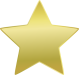 48% consumption reduction
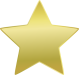 Accelerates the performance of your computer
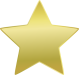 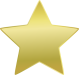 Increases battery life
Extends life of equipment with automation
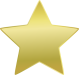 Lowers the temperature of your processor
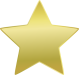 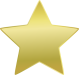 Reduces the startup time of your PC
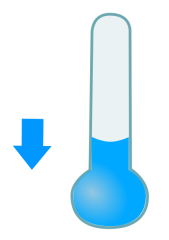 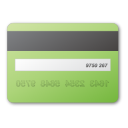 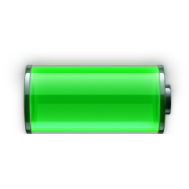 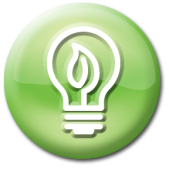 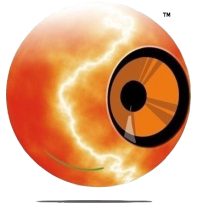 Manage consumption
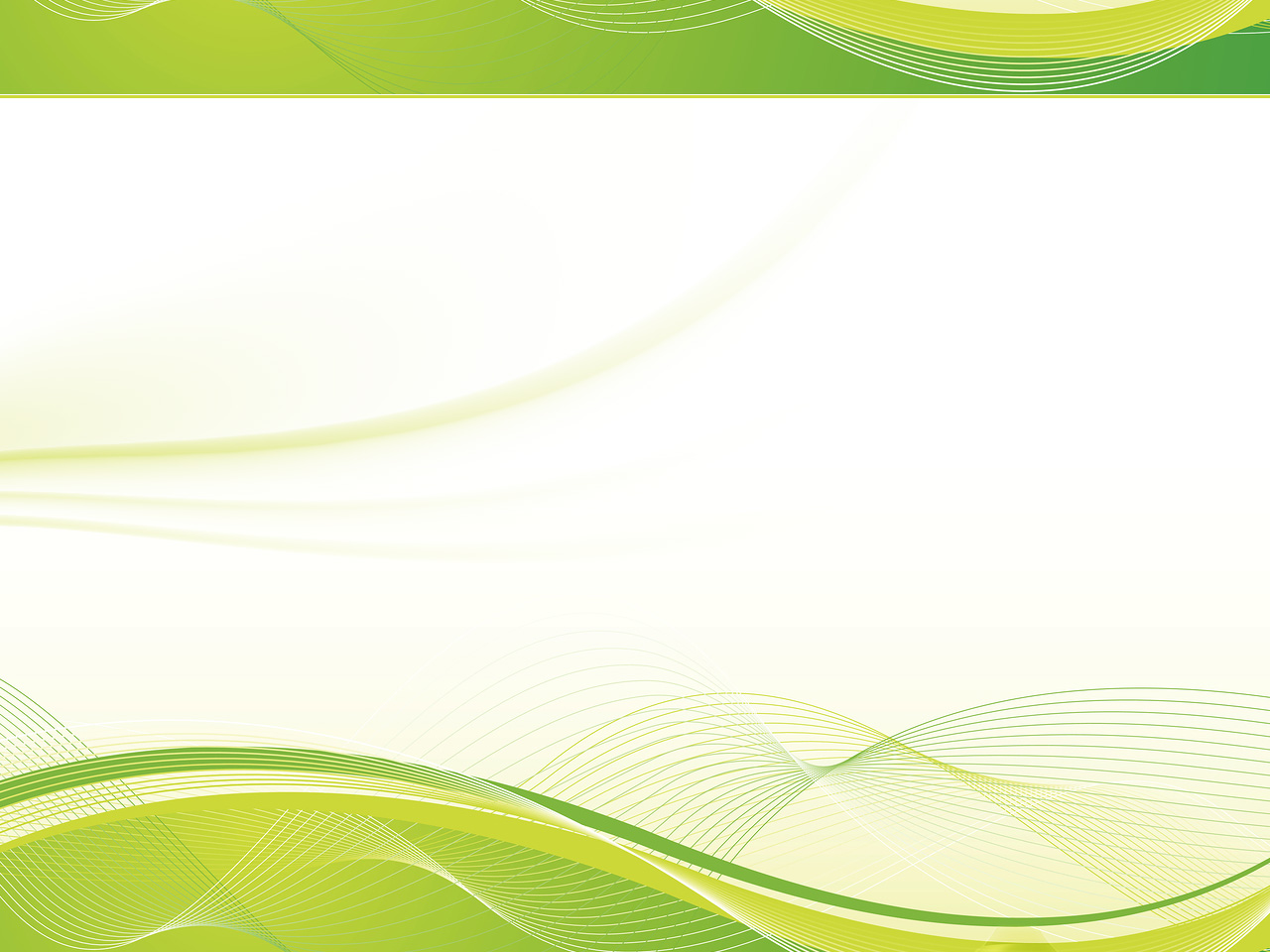 A complete interface
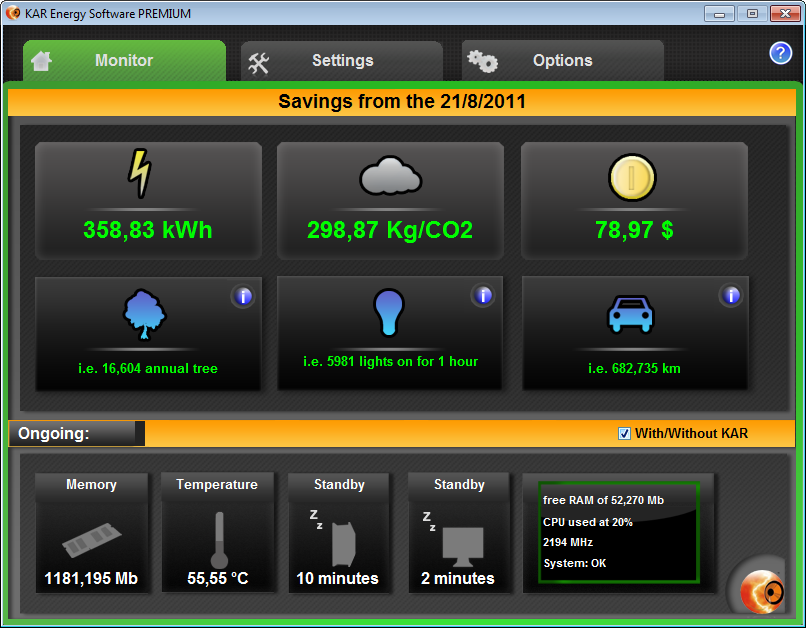 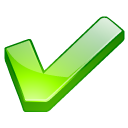 Explanatory
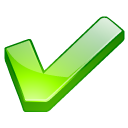 Animated
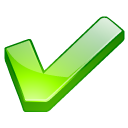 Manageable
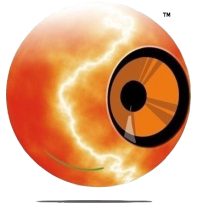 Manage consumption
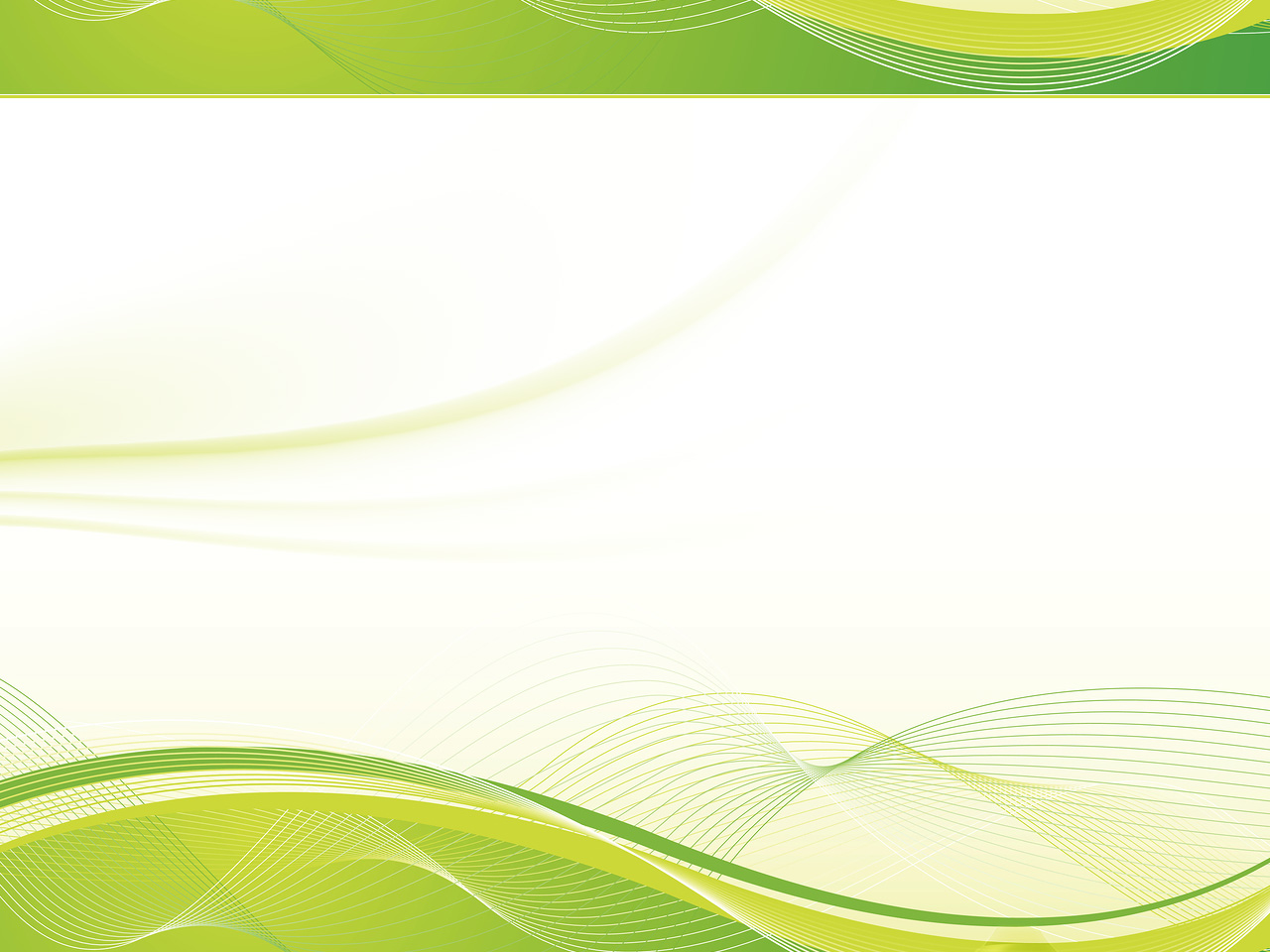 It regulates the power of your PC
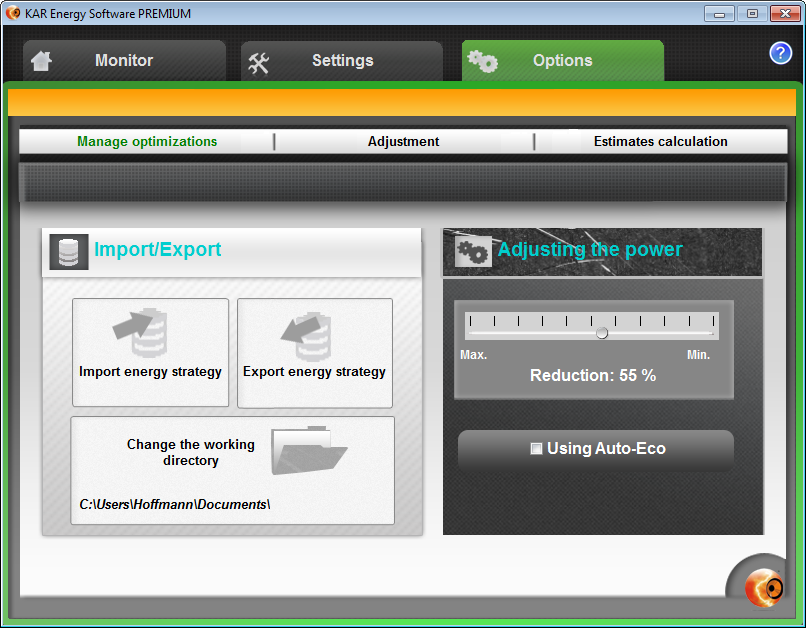 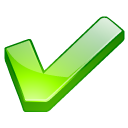 Simple
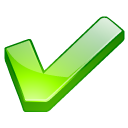 Automatic
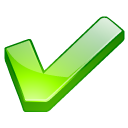 Transparent
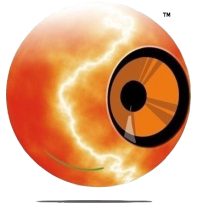 Manage consumption
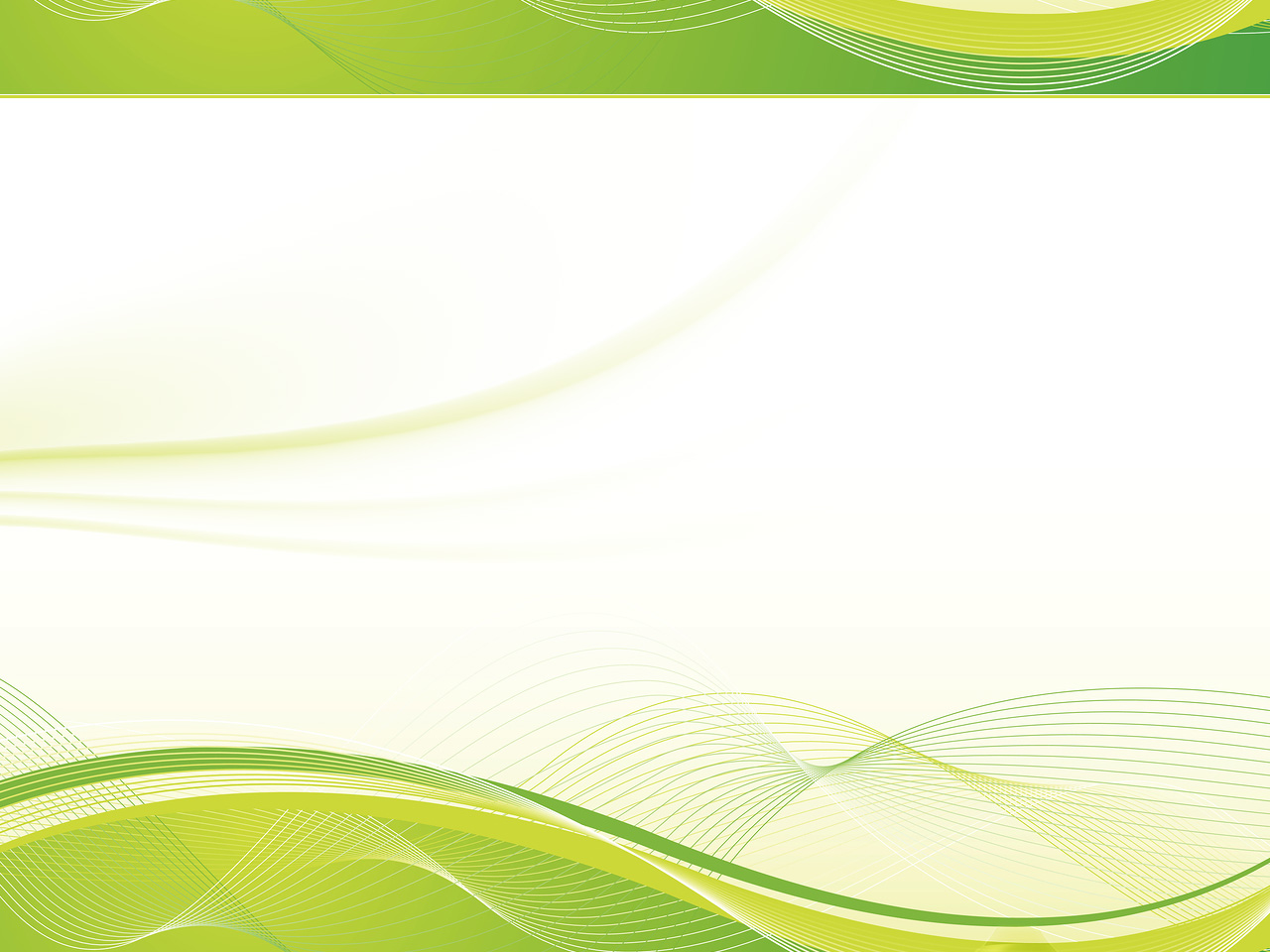 It adapts the RAM on your PC
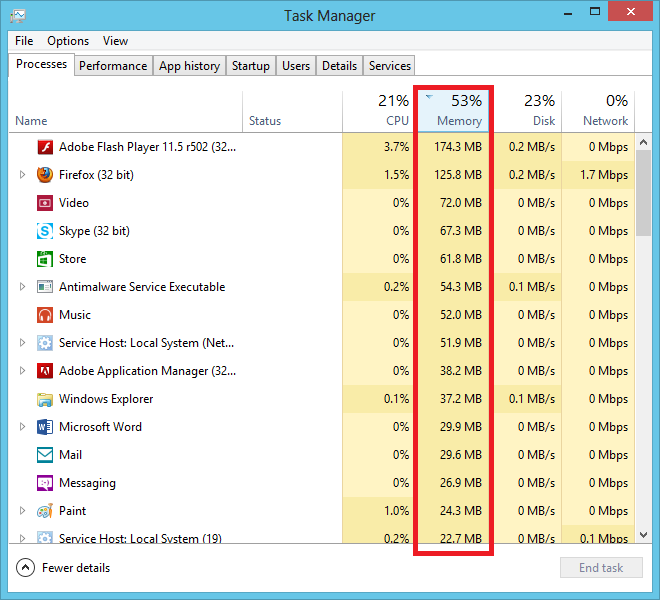 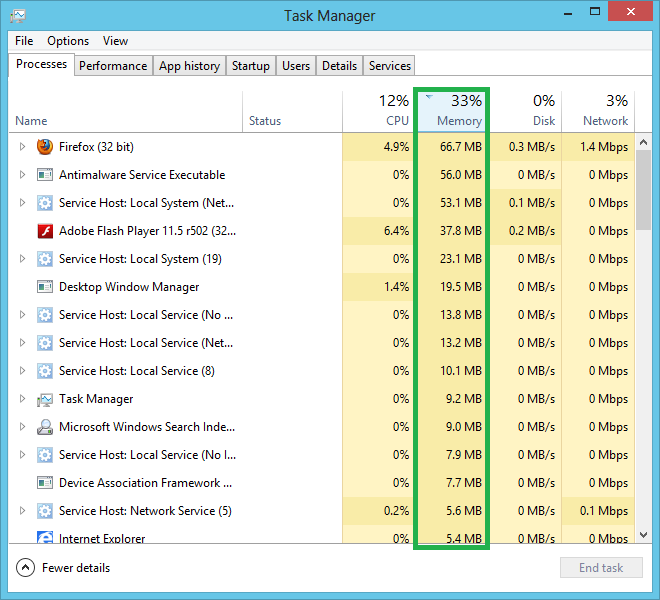 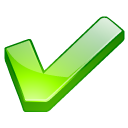 Acceleration system
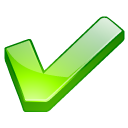 Less overheating
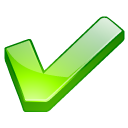 More stability
5 times faster!
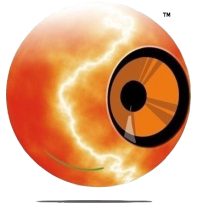 Manage consumption
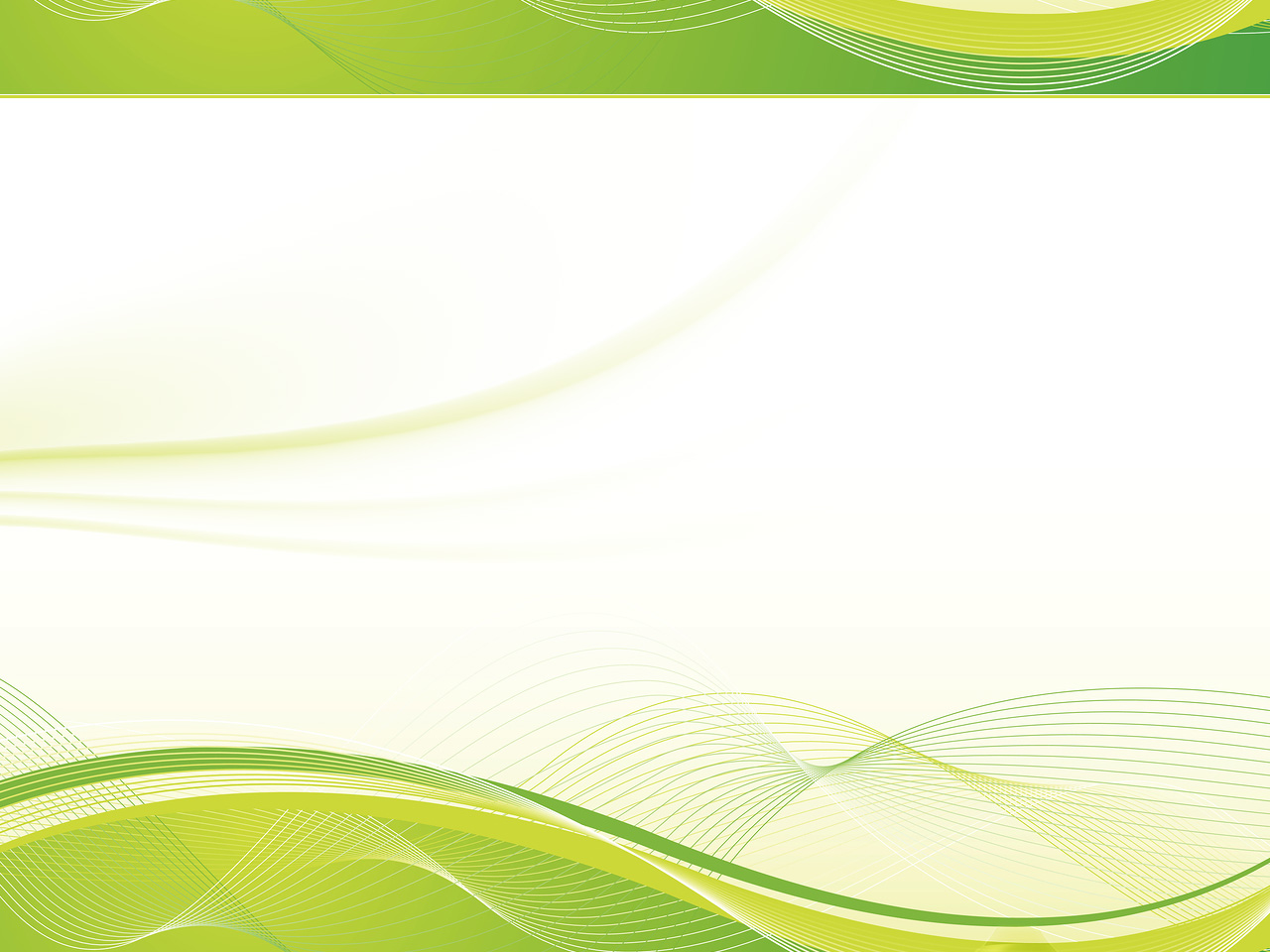 It cools the processor
Test on Intel Celeron 900
55°C
45°C
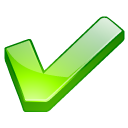 Extended computer life
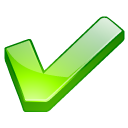 Extend battery life
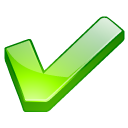 Less consumption
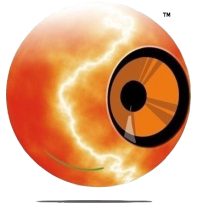 Manage consumption
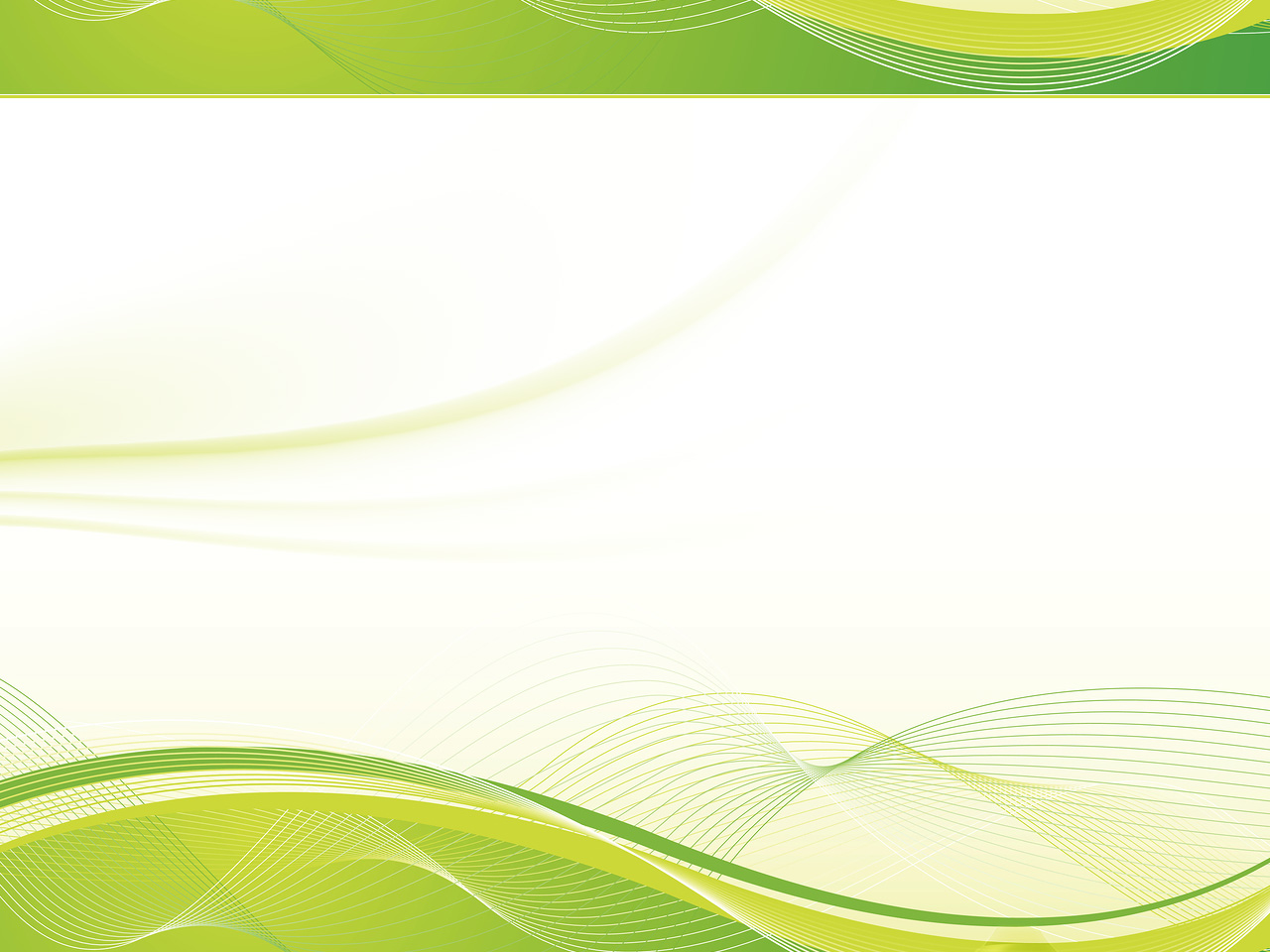 Wake Up on StandBy
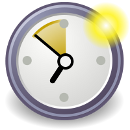 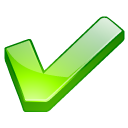 No waste
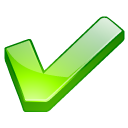 Ready to work
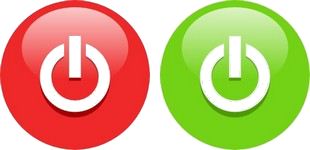 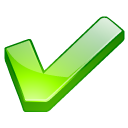 Save time
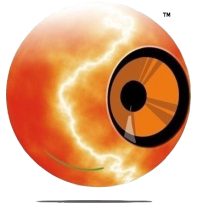 Wake On Timer / Wake On LAN
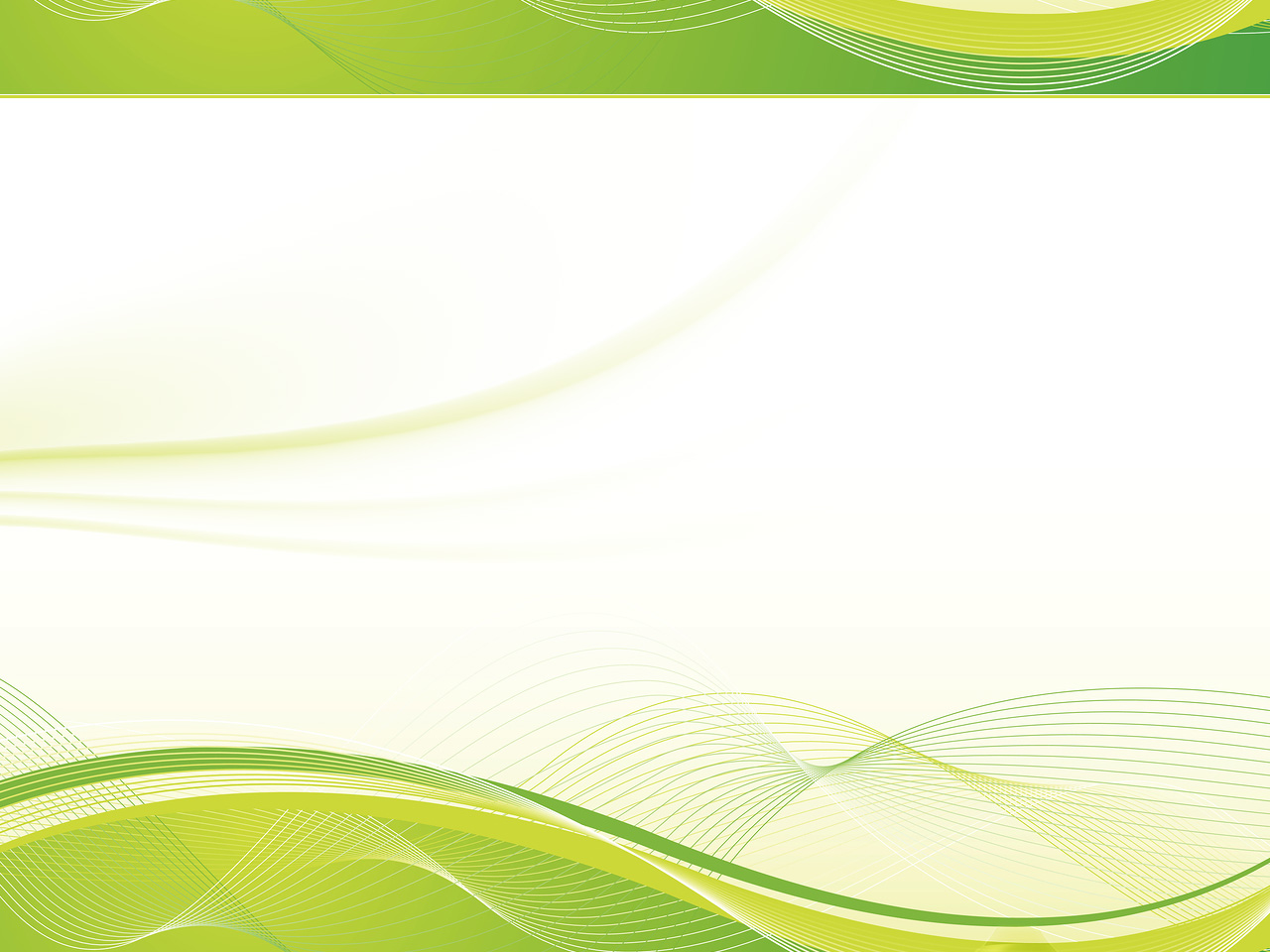 Light intensity management for laptops
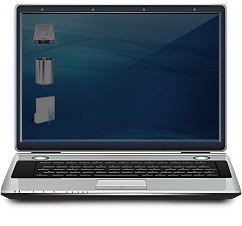 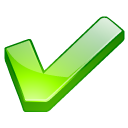 Extends battery life
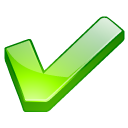 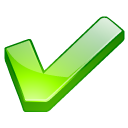 Always on
Powerful
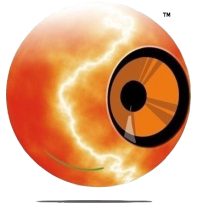 Result
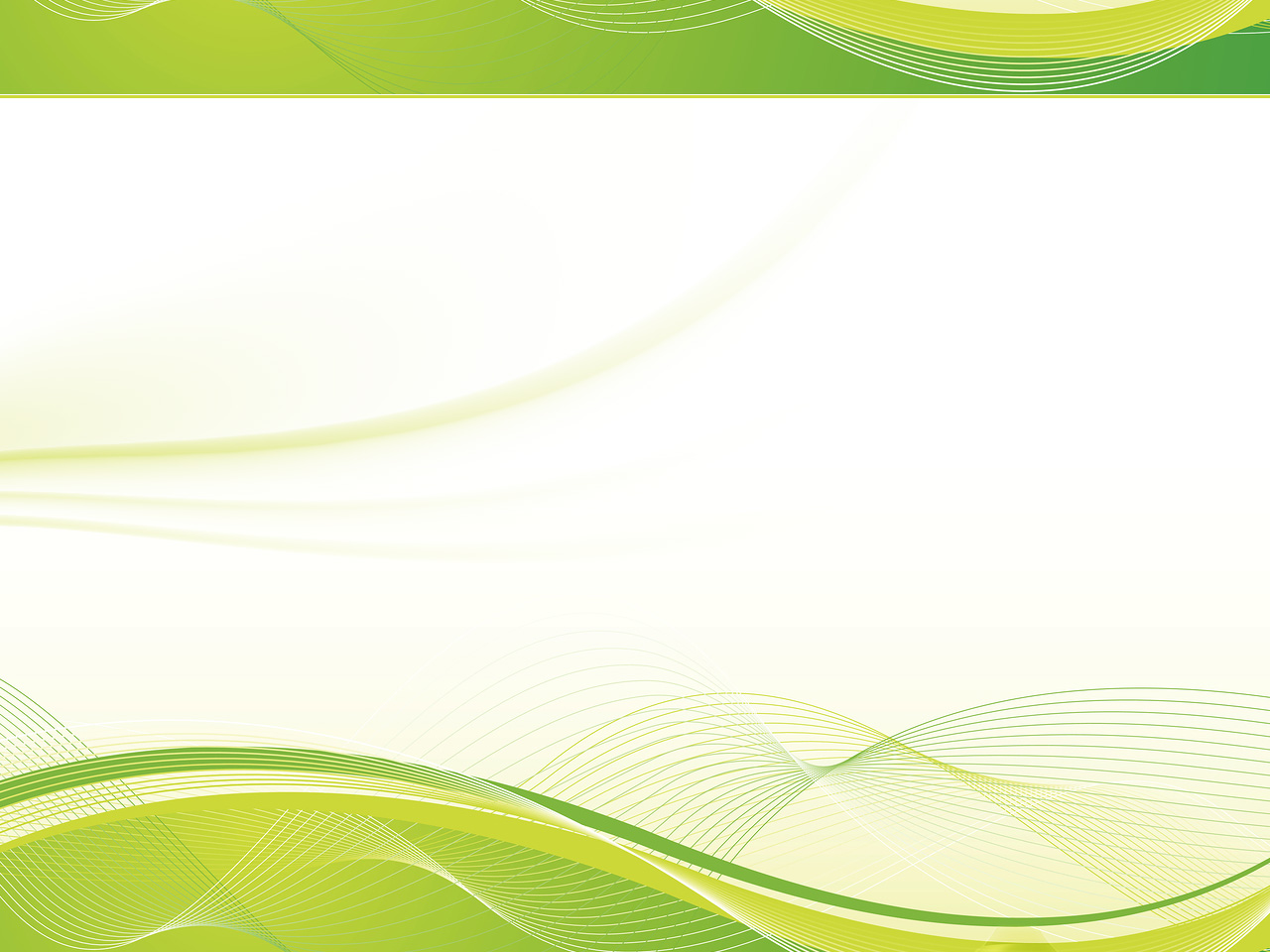 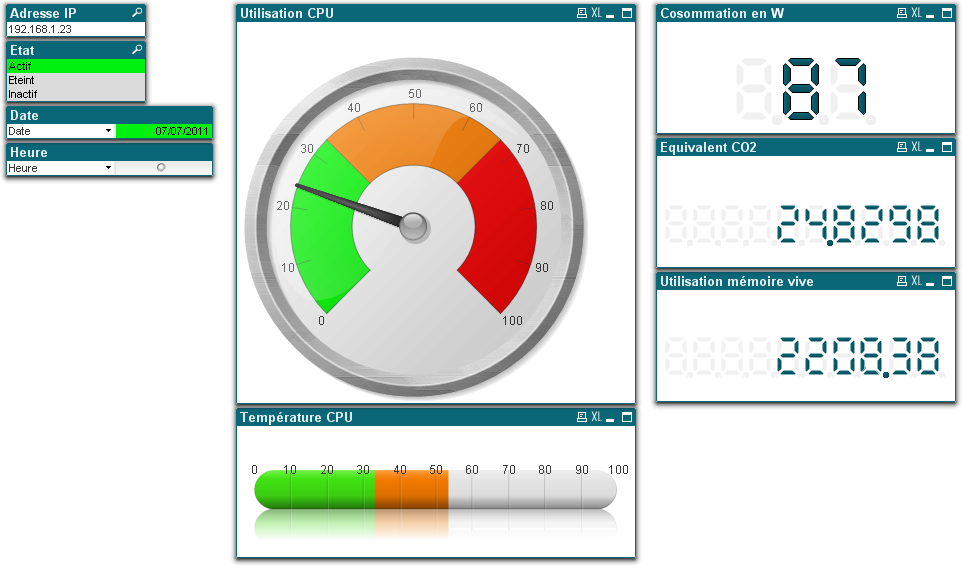 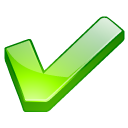 Power automatically adjusted according to user needs
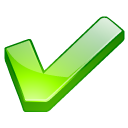 RAM handled automatically
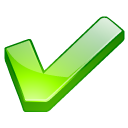 A fully automated software!
CPU cooling automatically increasing the lifespan of the computer
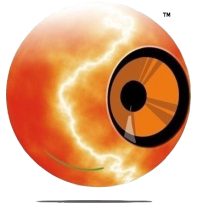 Control panel
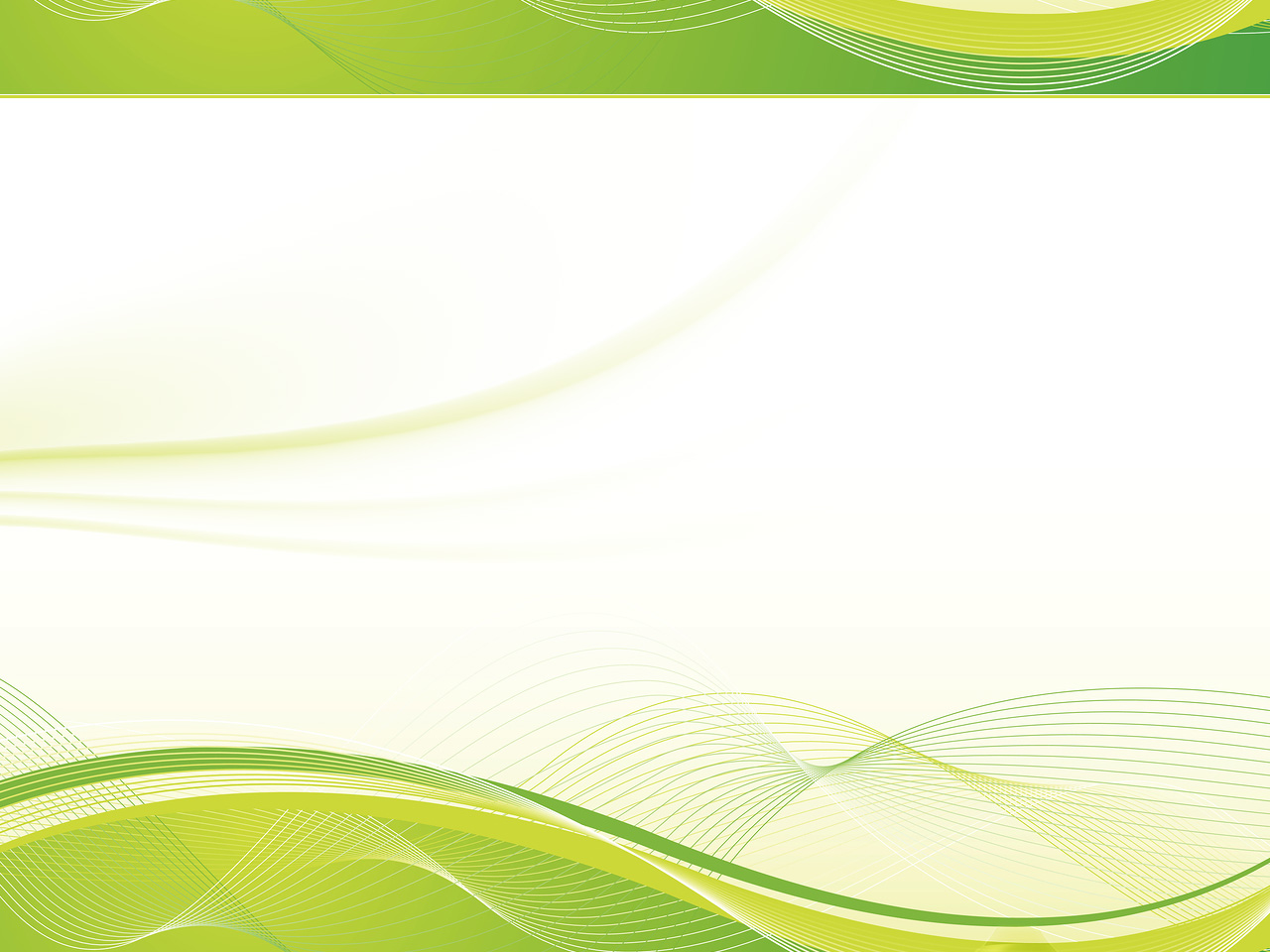 Control panel with KAR Serveur
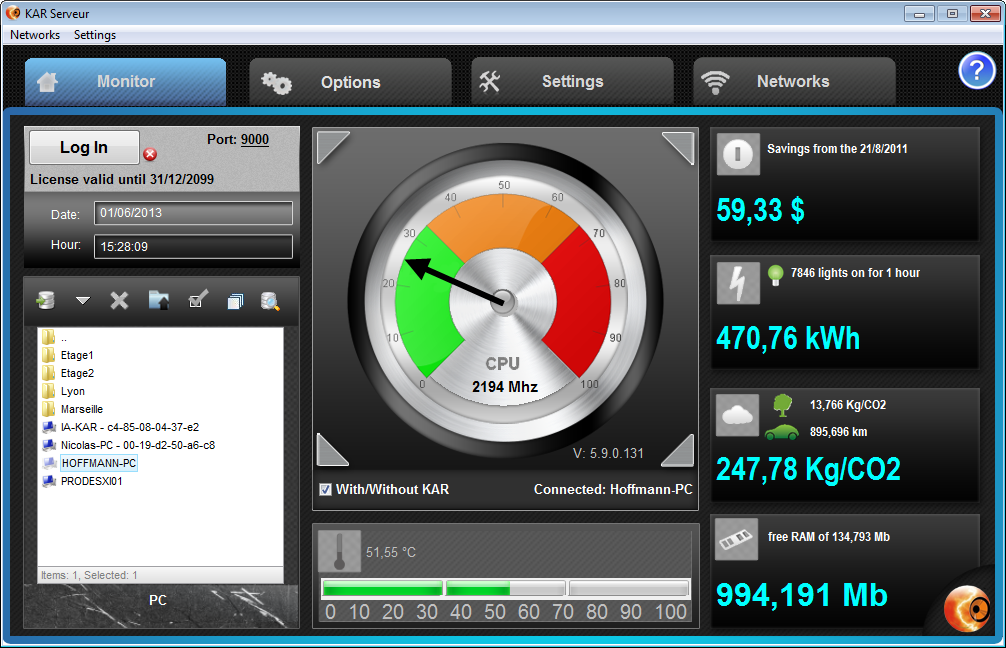 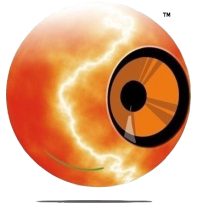 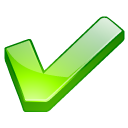 Set energy strategies
Control panel
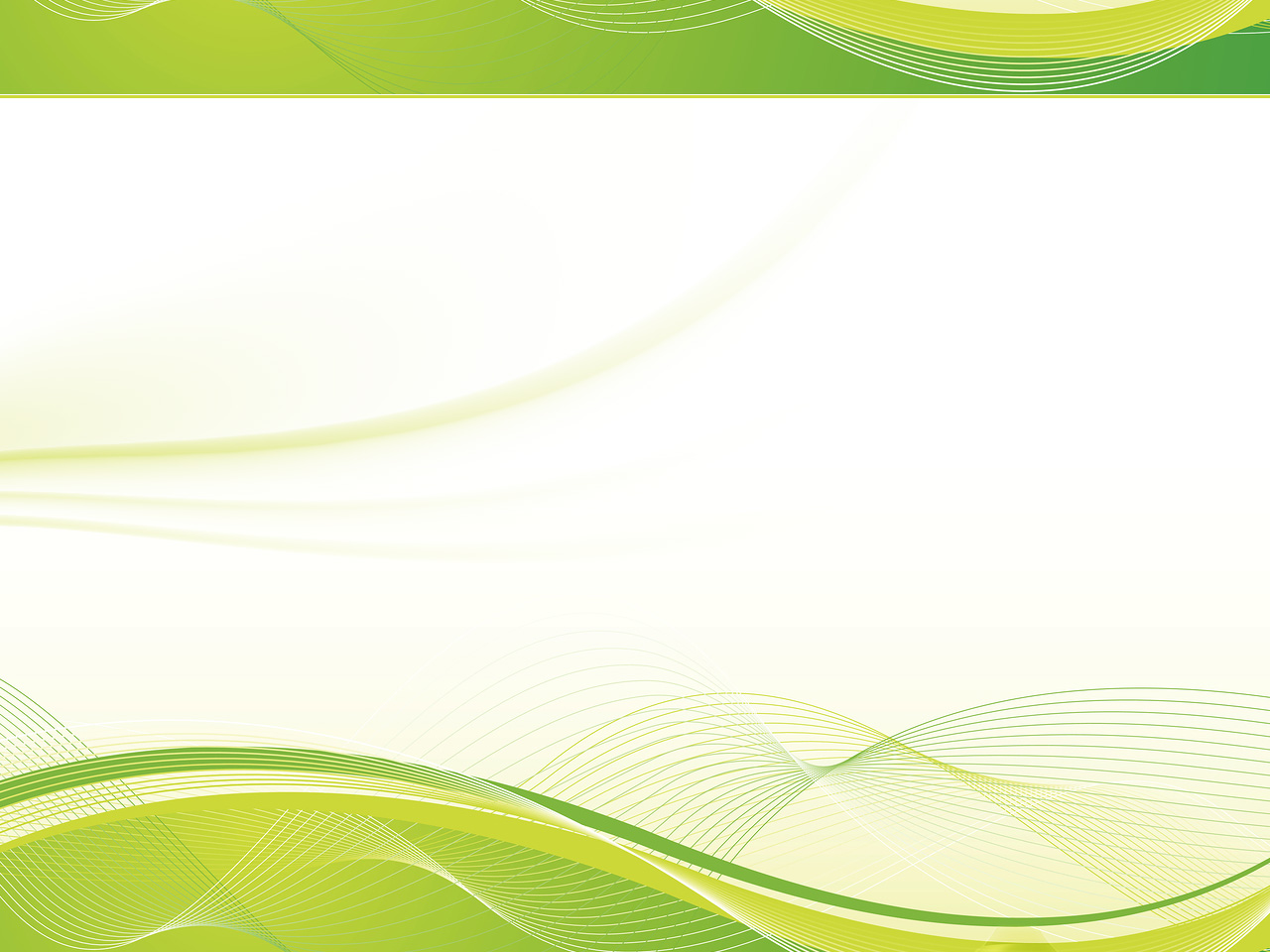 Set the days and exceptions
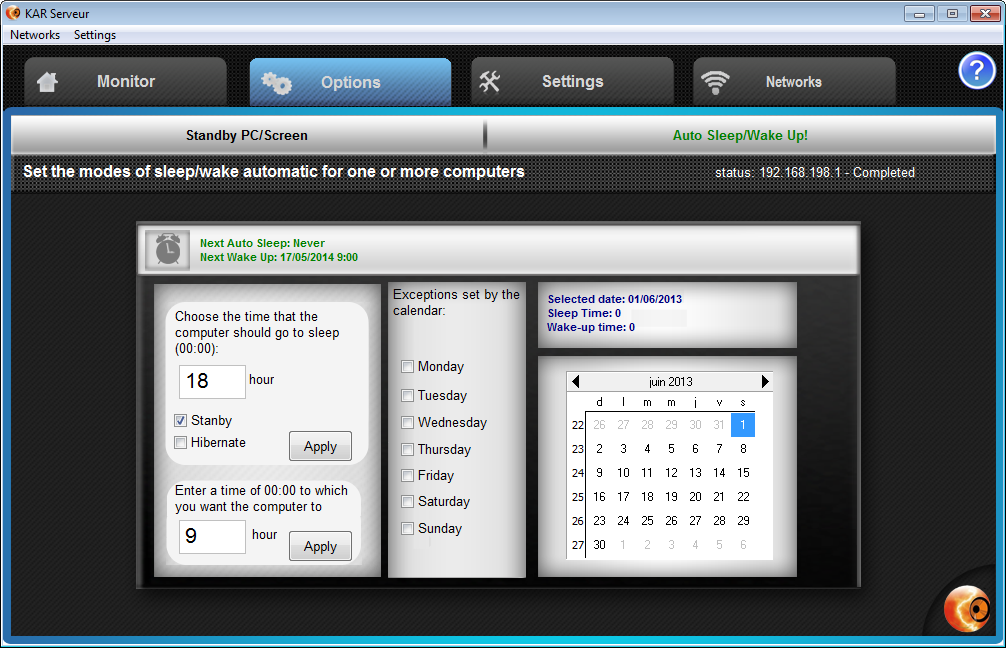 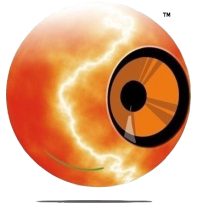 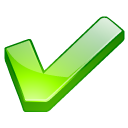 Calendars management
Comparison and R.O.I.
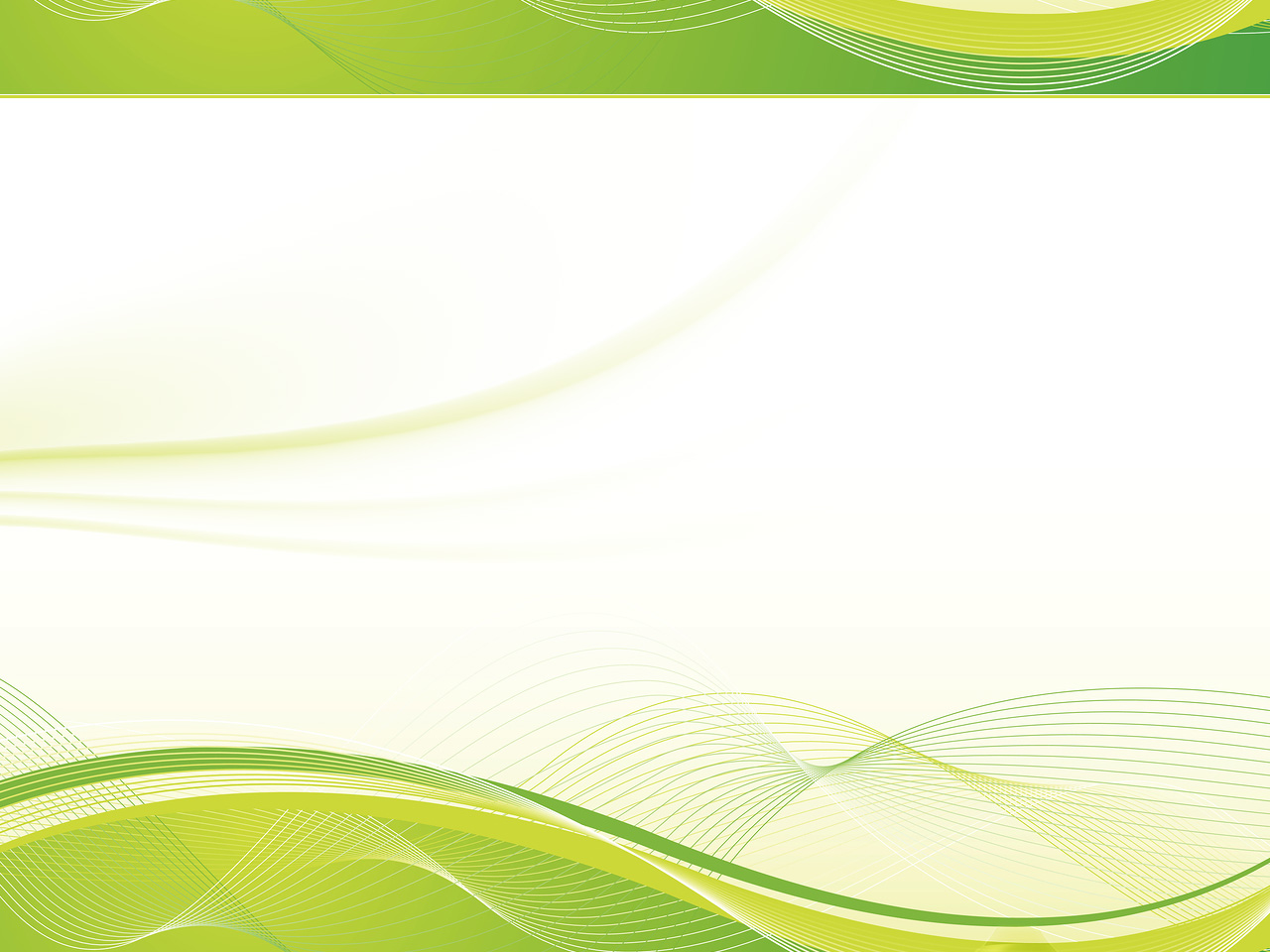 Cost to a company with 1,500 computers over 3 years
Initial data
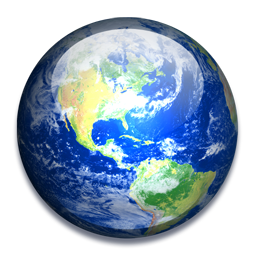 ROI is equivalent to:
45 Go/ReturnParis-New York
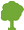 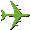 1 054 800 Km
8 790 Trees
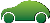 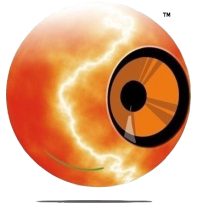 Spending
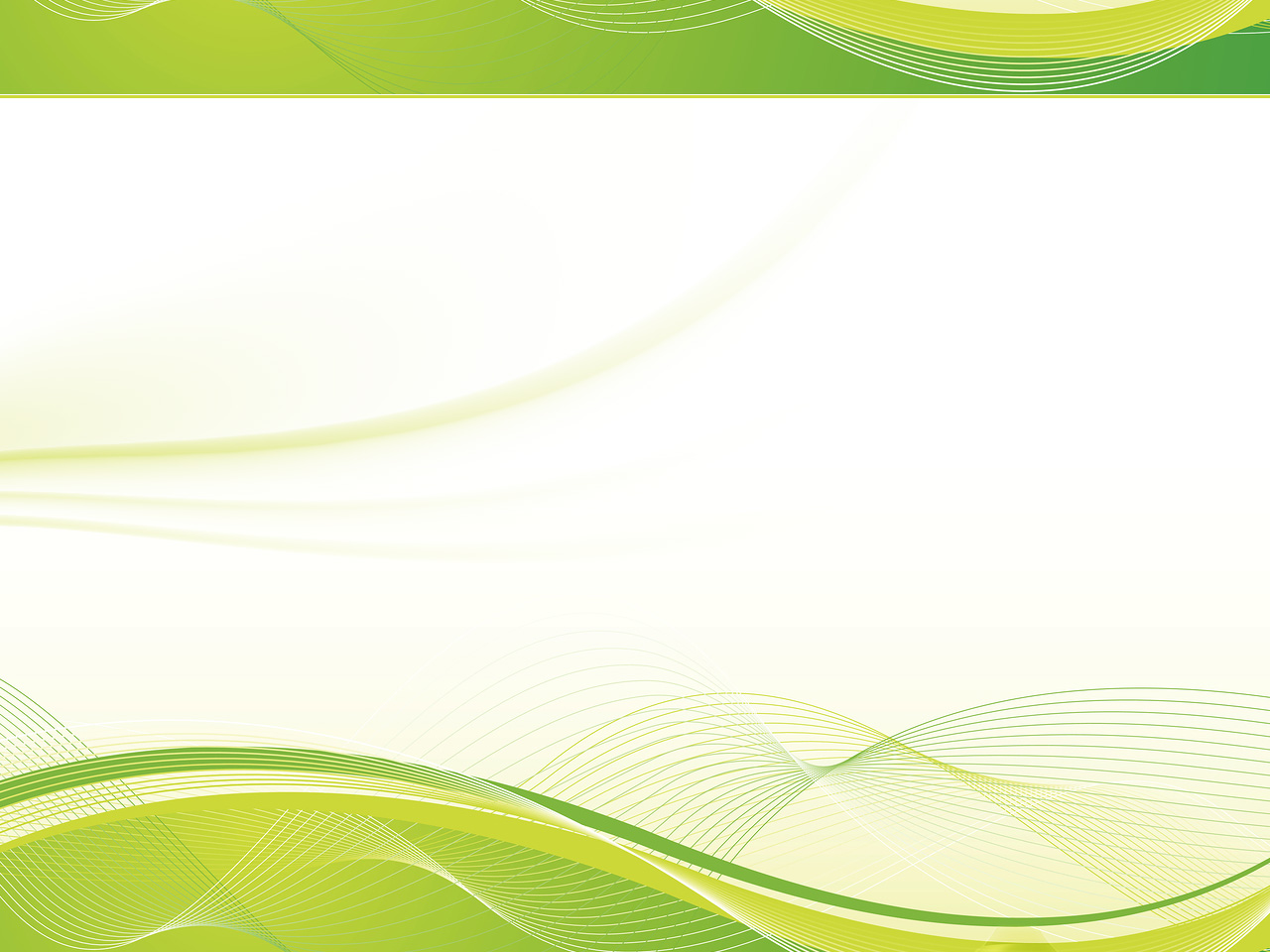 Summary of energy spending
57% of computers never switch off
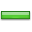 Consumption is not suited to actual use
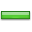 Overconsumption of energy on the electrical expense
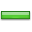 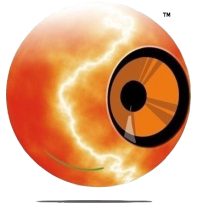 Evolution
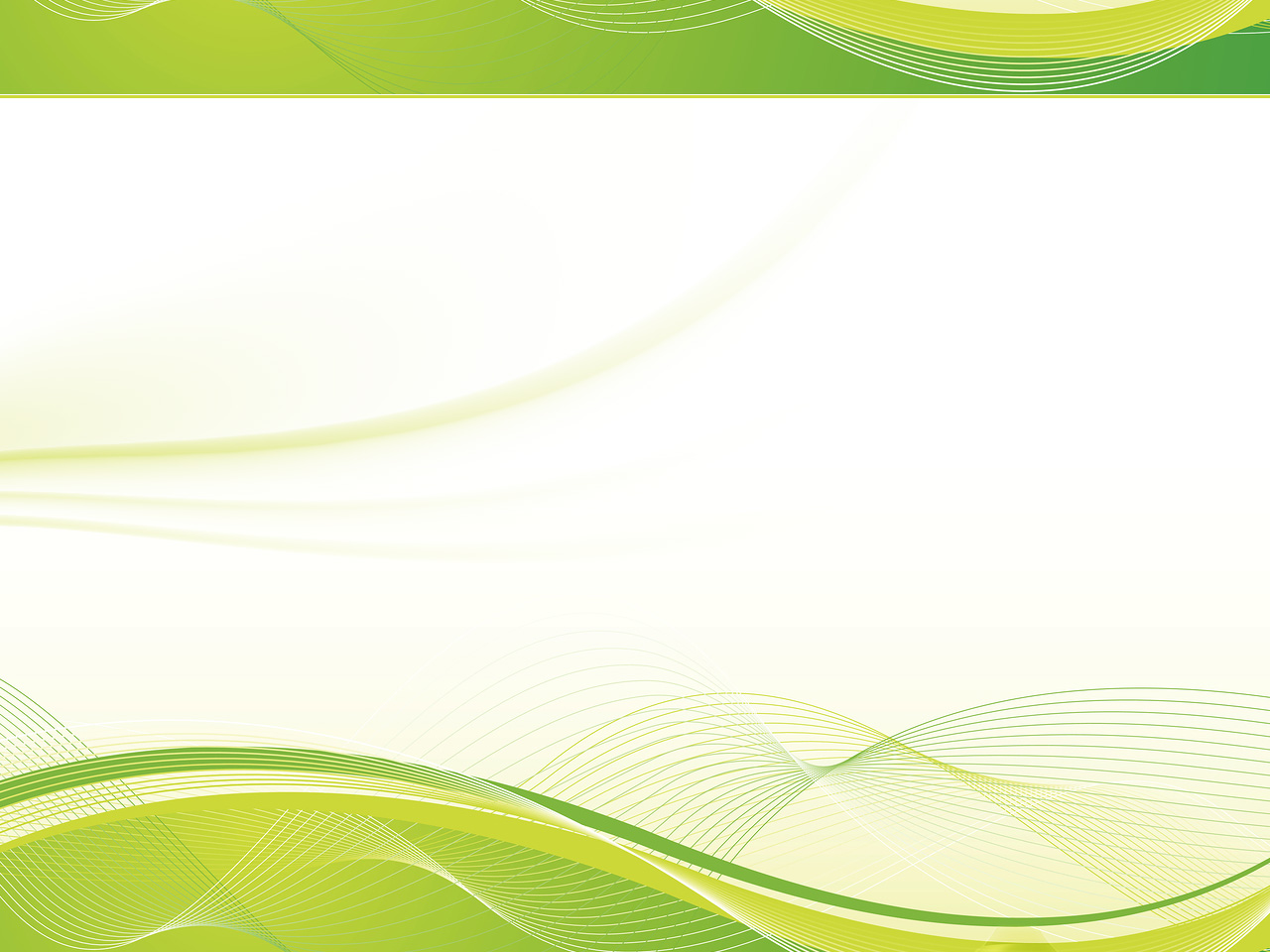 With KAR Energy Software, it’s only profit for you!
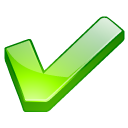 15 MB hard disk free space
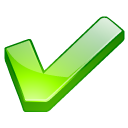 Installation in less than 7 seconds
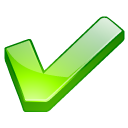 Not need to reboot
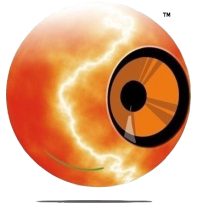 IA-KAR
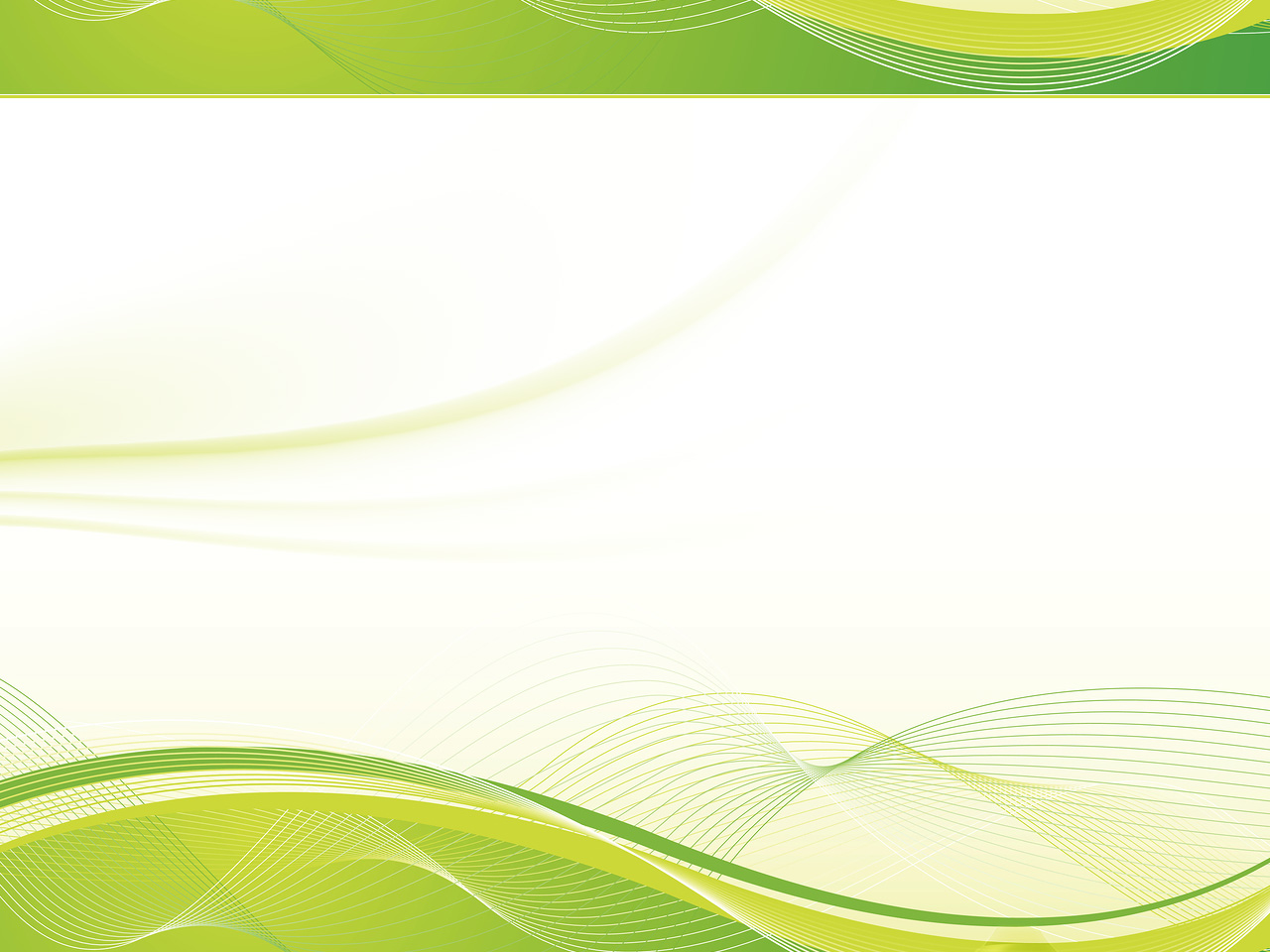 KAR Energy Software was the winner of numerous competitions:
- Youth Challenge Competitions (2009)
- European Innovative Company Competitions (2009)
- Talents Competitions (2010)
- Startup Grand Prix (2010)  
- Challenge for Young Inventors and Creators in Monts with Concours Lépine Gold Medal (2011)- Business Creation Competition Eco-Citizen (2011)


 
- Crédit Agricole
- Association d'EGEE d'Orléans
- Crédit Mutuel
- Technopôle de Montpellier
KAR Energy Software is also supported by:
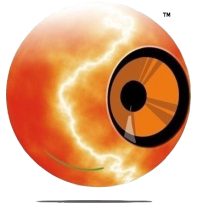 Partners
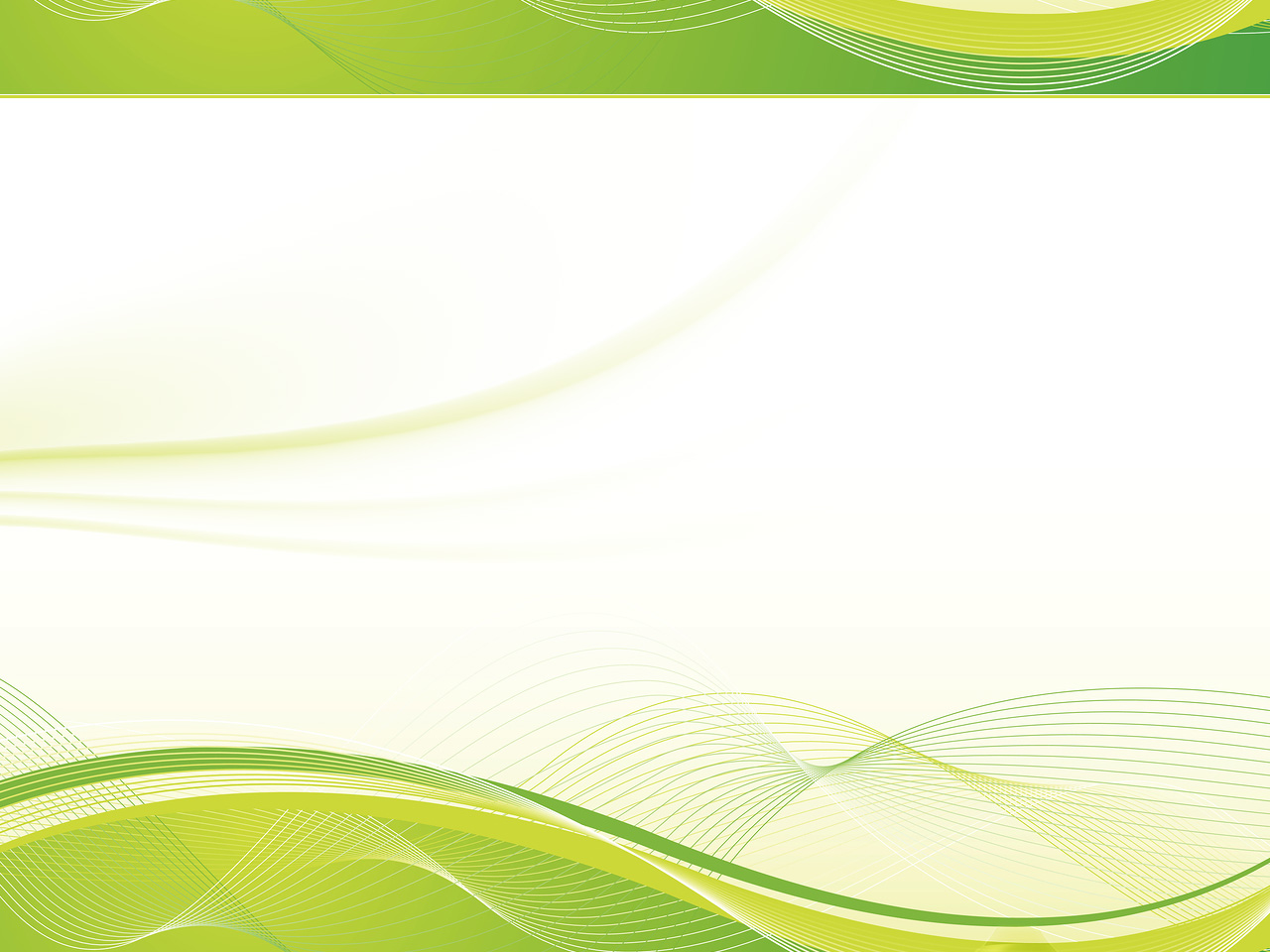 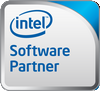 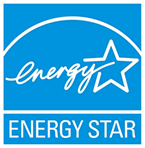 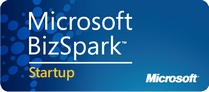 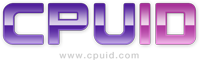 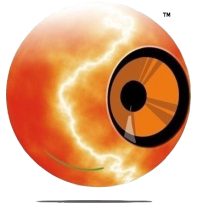 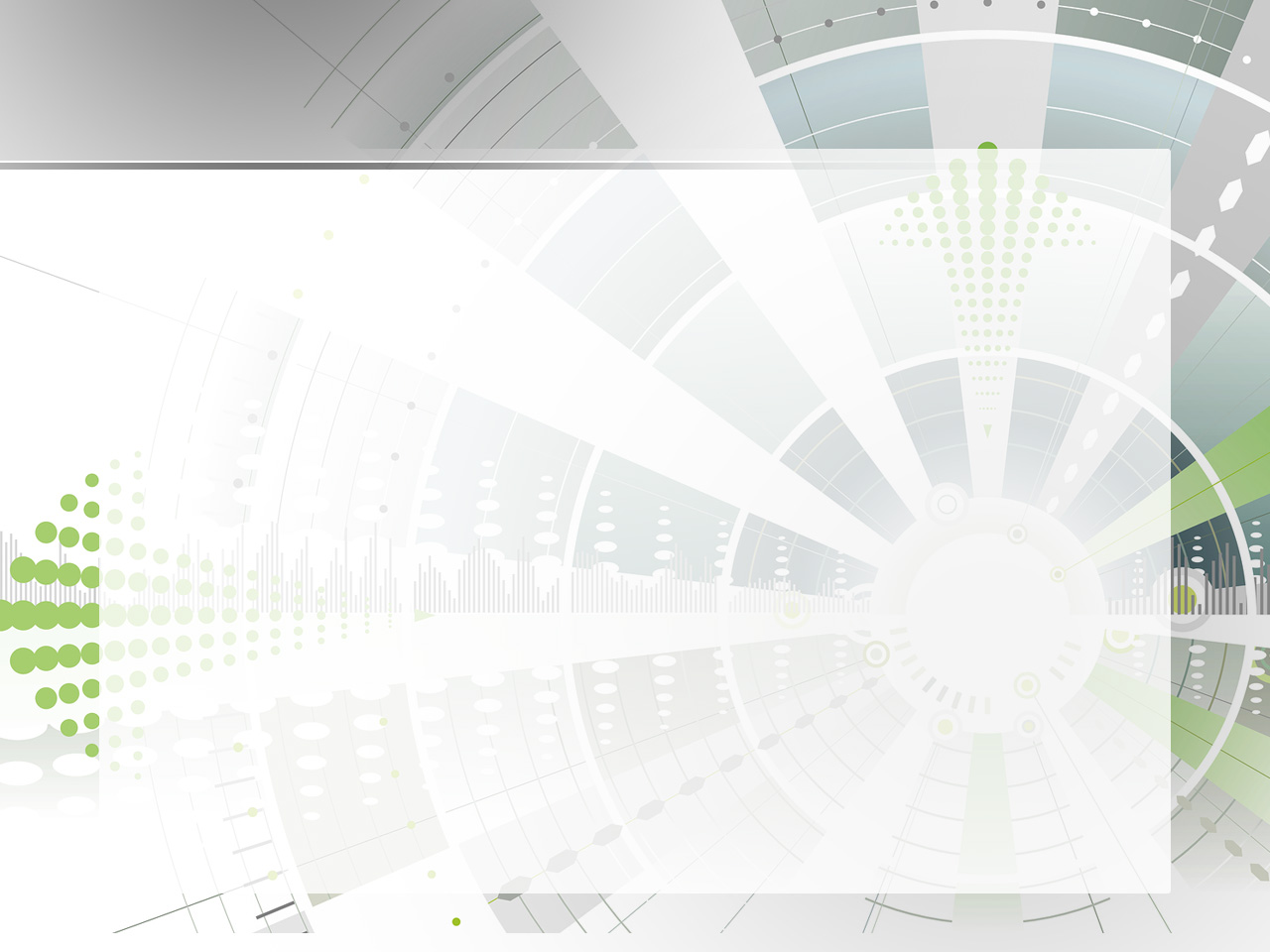 Contact
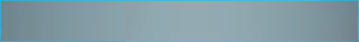 Alexander HoffmannDirector
+33 (0)6 11 30 11 61
alexander.hoffmann@ia-kar.com

SAVEE
20 rue famille Carrausse34300 AGDE – Francehttps://www.ia-kar.com
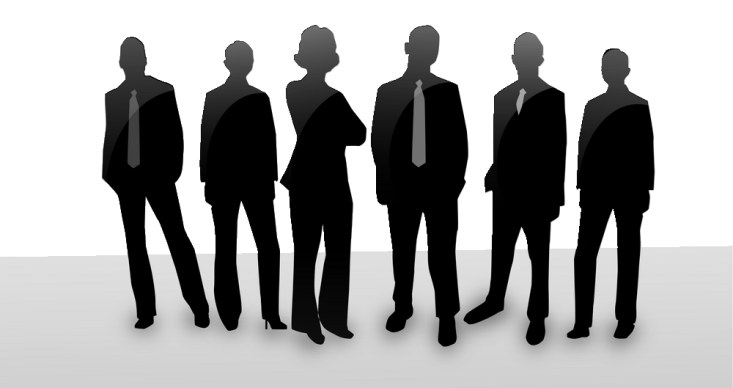 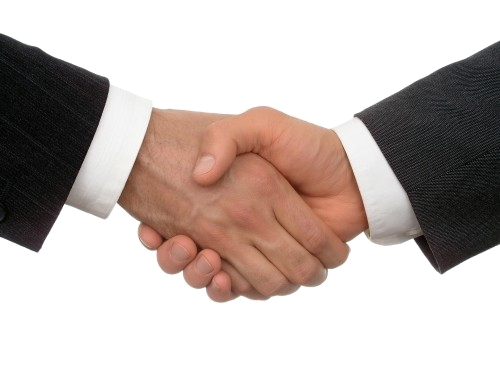 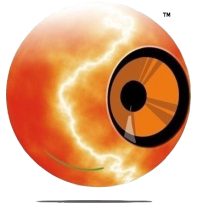